Public Health Social Work 101
Betty J. Ruth | Principal Investigator
Madi Wachman | Co-Principal Investigator 
Advancing Leadership in Public Health Social Work Education
PRESENTATION OUTLINE
01 	Defining health and current health landscape
02 	Brief review of health social work 
03 	PHSW: History, definitions, and roles 
04 	PHSW: Reclaiming for greater health impact 
		Deliberately link public health and social work
		Reclaim and conceptualize 
		Illuminate the PHSW approach’s contribution to SW impact on health 
05 	PHSW in Action
		Applying PHSW to Various Issues and Settings 
		Using  PH, SW and PHSW Competencies 
		Profiles of PHSW 
06 	HSW Resources 
		Learning more about PHSW and the ALPS project
1. Defining Health and the Current Health Landscape
[Speaker Notes: So let’s talk a little bit more about what is happening now in the health landscape so we can try to understand what is needed.]
THE CURRENT LANDSCAPE
“The delivery of (health and social work services) occurs in a fragmented system that emphasizes disease treatment over prevention, uses a maze of bureaucratic structures to contain spiraling costs, and fails to meet the health needs of a         significant portion of the population” (Marshall, Ruth et al., 2011).
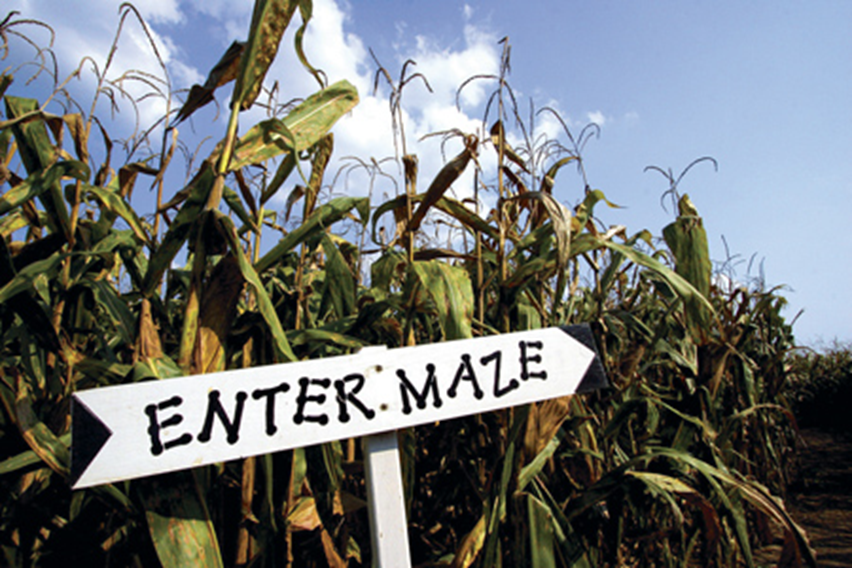 [Speaker Notes: This is what it all feels like on the ground as you're trying to help people! 

I like this quote because I think it captures something we all know about the non-system in which we work here in the US. We have a health care system riddled with inequalities and inefficiencies. It is now common knowledge that the US spends more on health care than any other country, close to 20% of the GDP, yet the results of the investment are unclear and by any measure—equity, efficiency, access, it appears that health care progress as we came to expect it in the 20th century, has stalled. We rank poorly in comparison with other nations on nearly every measure of health status: 50th and 47th on infant mortality and life expectancy respectively.]
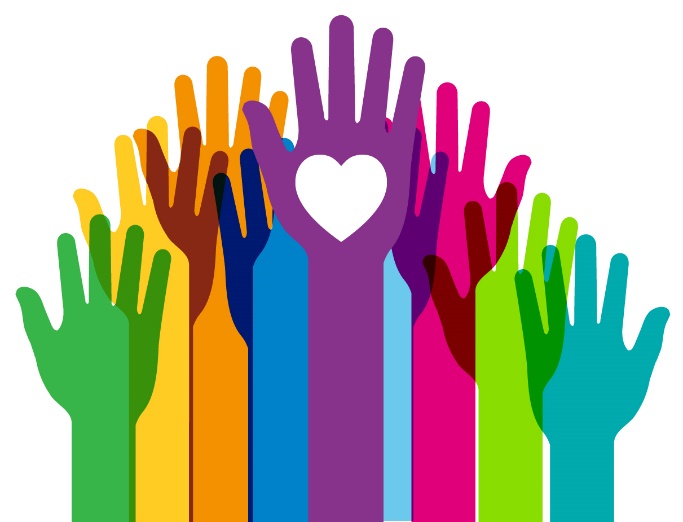 What is Health?
Many Definitions of Health:

Biomedical Model: Health is absence of bodily disease: focus on diagnosing individual body/organs; curing ill health by treatment (Farre & Rapley, 2017)
Holistic Model: Health is state of “… complete physical, mental and social well-being and not merely the absence of disease or infirmity” (WHO, 1946)
Wellness Model: Health as process or force such as “…extent to which an individual or group is able to realize aspirations & satisfy needs, and to change or cope with environment.   Health is a resource for everyday life, not the objective of living; it is a positive concept, emphasizing social & personal resources, as well as physical capacities.” (World Health Organization, 1946).
[Speaker Notes: Many definitions of health: 

Medical Model Issues: See Farr & Appley (2017) https://www.ncbi.nlm.nih.gov/pmc/articles/PMC5746722/ 

Holistic/Wellness: Although this definition has positive elements that have kept it in active use for decades, it has significant shortcomings that limit its usefulness. For example, emphasis on “complete” well-being fails to capture the longevity and high functioning of many individuals living with chronic conditions and disabilities. There are many critiques by gerontologists and disability experts on the limitations of both holistic and wellness models. Note all of these are what is known as absolutist. Everyone’s health is defined the same way. More recent critiques speak to relative health, reflecting differences in communities, populations, age groups etc. For instance, the WHO definition of health as complete wellbeing doesn’t fit those who are cancer survivors or people in recovery.]
WHO Today: Six Dimensions of Health and Wellness
[Speaker Notes: Over the decades, the World Health Organization has expanded the definition of health to one of wellness. This takes into account that health occurs on a continuum and we don’t all enjoy exactly the same kinds of health throughout the life cycle. It moves away from a medical model preoccupation with exclusive focus on physical wellness.]
Health and Health Care Occur in Systems
Health System: Activities dedicated to promotion, restoration or maintenance of health, including: 
All hospitals, health centers, places where health care is delivered
Public health & prevention activities
Payors, such as insurance companies & other health financing actors (Medicare, Medicaid, etc)
Health professionals & general workforce
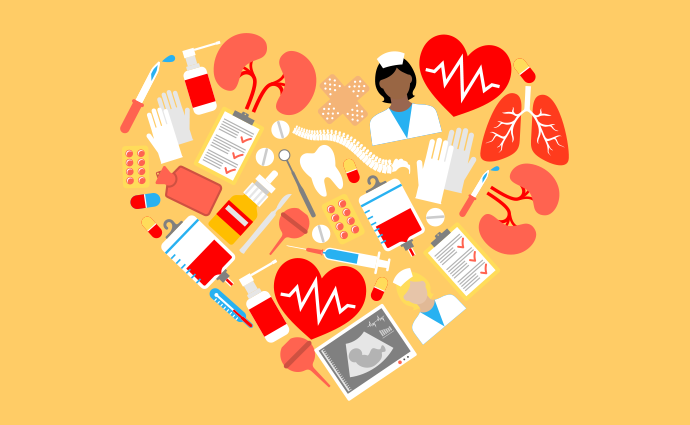 [Speaker Notes: It is essential to notes that most of health care occurs within systems and that societies organize in part to provide systemic support for health and well-being. The US health system is noteworthy for two major aspects: it is wildly complex and it is profoundly challenged by issues and poor health outcomes, considering the amount spent.]
U.S. Health System: Complex & Beset by Challenges
[Speaker Notes: Although labeled a “New Health Care System”, this graphic, which emerged shortly after the ACA was enacted, is largely consistent with what is occurring several years later]
Challenges Across Domains
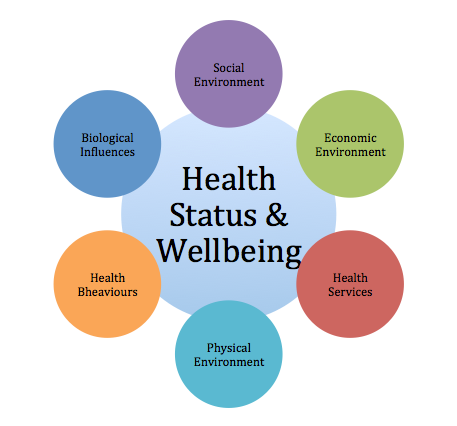 Worsening national health statistics  
Population changes
Environment
Diseases/disorders
Rampant health inequities
Systemic changes due to health reform & cost containment
Unmet social needs that contribute to poor health
Health
Behaviors
[Speaker Notes: Worsening national health statistics: US ranks 43rd in average life expectancy; 55th in infant mortality (CIA, 2018)  
Population changes:  globalization, urbanization, aging, immigration
Environment: natural disasters, climate change, terror, & war
Diseases/disorders: pervasive chronic disease; emerging & persistent infectious diseases, trauma, suicide, addictions, gun violence 
Rampant health inequities: Socially determined inequities driven by racism, sexism, economic inequality, lack of access, unraveling of health reform, systematic disadvantaging (SDOH): Systemic changes due to health reform & cost containment integration, care coordination, behavioral health, financing changes, SW role shifts. Unmet social needs that contribute to poor health
There are numerous issues plaguing the US health system. Most of these are population level challenges that cannot be solved  by piecemeal efforts or by clinical intervention with individuals. If social work is to have an impact on these arenas, it must both grasp them and be prepared to act on them. The following slides document the issues by using comparative health data.]
The American Health Care Paradox: World’s Most Expensive System…
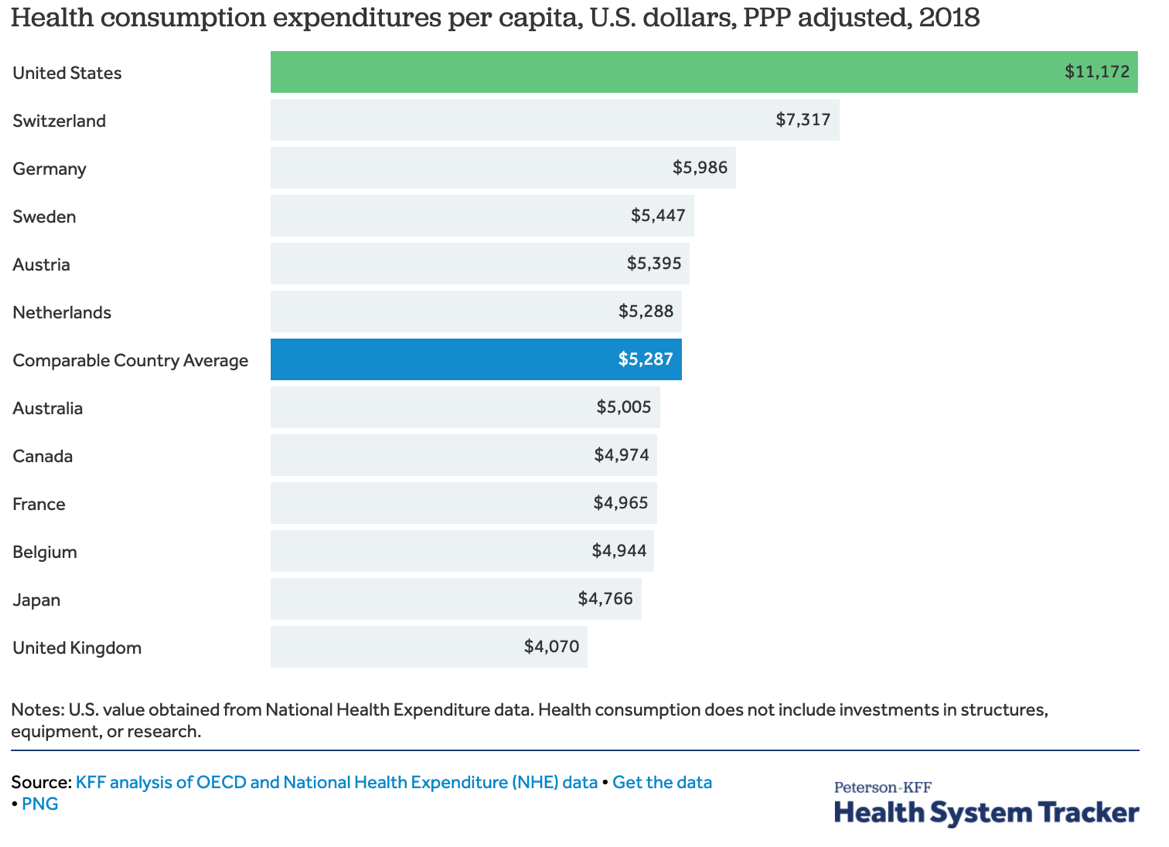 [Speaker Notes: Various efforts to incrementally reform the US Health System have succeeded only in part. In fact, there’s a term for what’s going on in the US--“American Health Care Paradox”—by which is meant that we spend far more than any other country on health care, and we have the worst health outcomes on a number of measures, compared to the world’s richest countries, and even compared to developing countries in some measures.

https://www.google.com/search?q=us+health+outcomes+vs+other+countries&espv=2&biw=1218&bih=581&source=lnms&tbm=isch&sa=X&ved=0ahUKEwj8kObI0b7MAhXFFj4KHQYUDBcQ_AUIBygC#imgdii=tT8yfUros9p_cM%3A%3BtT8yfUros9p_cM%3A%3BgbHghouj-c0SWM%3A&imgrc=tT8yfUros9p_cM%3A 

https://www.apha.org/topics-and-issues/generation-public-health/health-rankings]
…with the Worst Outcomes
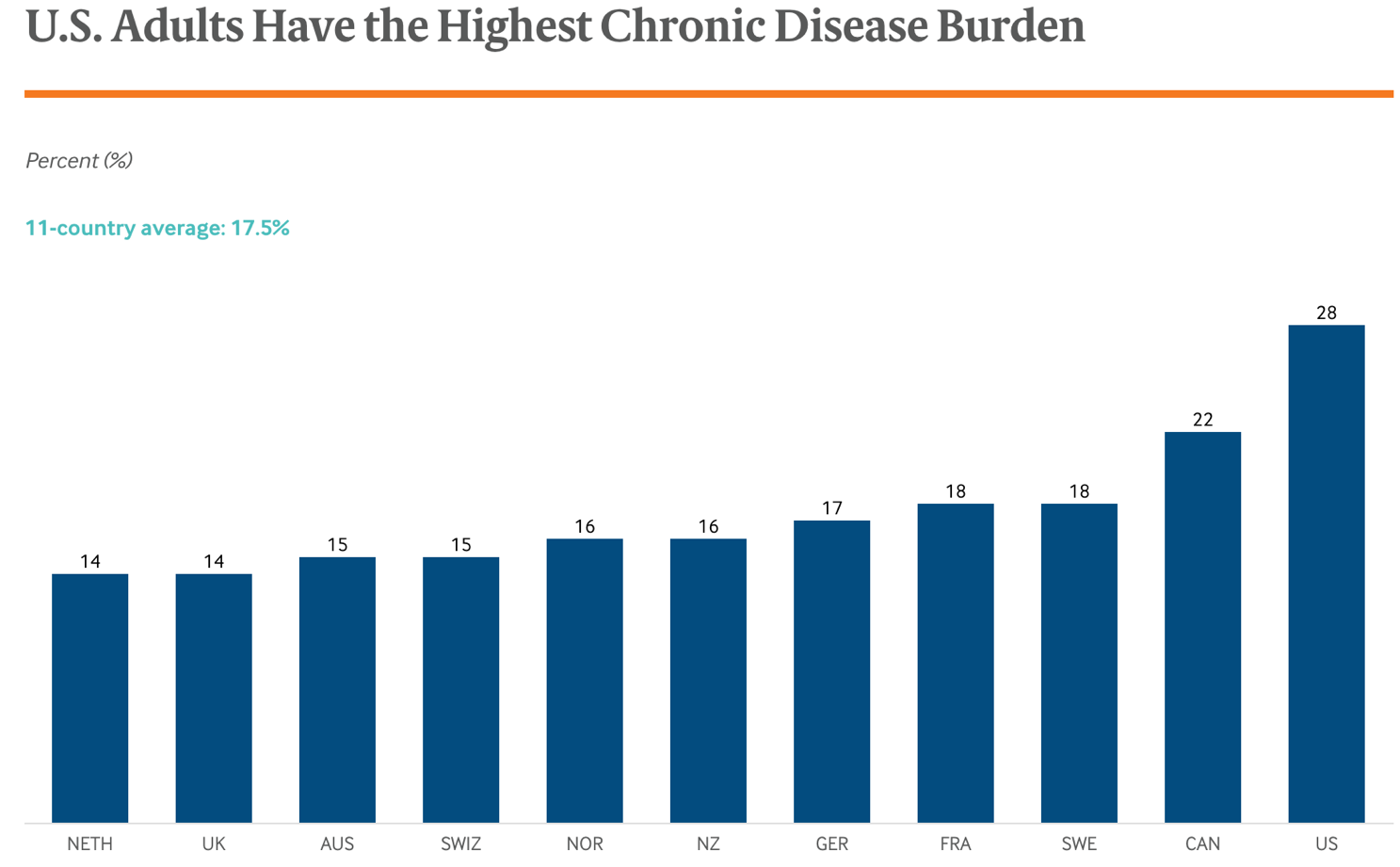 K. Davis, K. Stremikis, C. Schoen, and D. Squires, Mirror, Mirror on the Wall, 2014 Update: How the U.S. Health Care System Compares Internationally, The Commonwealth Fund, June 2014.
[Speaker Notes: Source: Roosa Tikkanen and Melinda K. Abrams, U.S. Health Care from a Global Perspective, 2019: Higher Spending, Worse Outcomes? (Commonwealth Fund, Jan. 2020). https://doi.org/10.26099/7avy-fc29

Notes: Chronic disease burden defined as adults age 18 years or older who have ever been told by a doctor that they have two or more of the following chronic conditions: joint pain or arthritis; asthma or chronic lung disease; diabetes; heart disease, including heart attack; or hypertension/high blood pressure. Average reflects 11 countries shown in the exhibit that take part in the Commonwealth Fund’s International Health Policy Survey.]
Measures of Performance
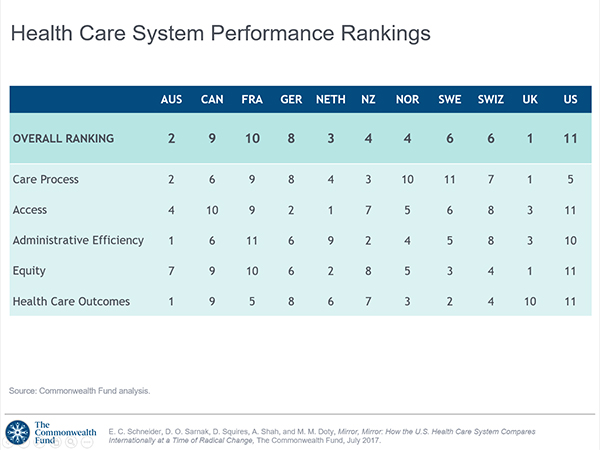 [Speaker Notes: Here, the rankings of the US on a series of performance factors underscores the concerns. The one domain that the US ranks “middle” on is care process. The U.S. tends to excel on measures that involve the doctor–patient relationship, performing relatively better on wellness counseling related to healthy behaviors, shared decision-making with primary care and specialist providers, chronic disease management, and end-of-life discussions. I the rest of the domains—Access to care, efficiency, outcomes and equity—we do worst.]
Example: Average Life Expectancy
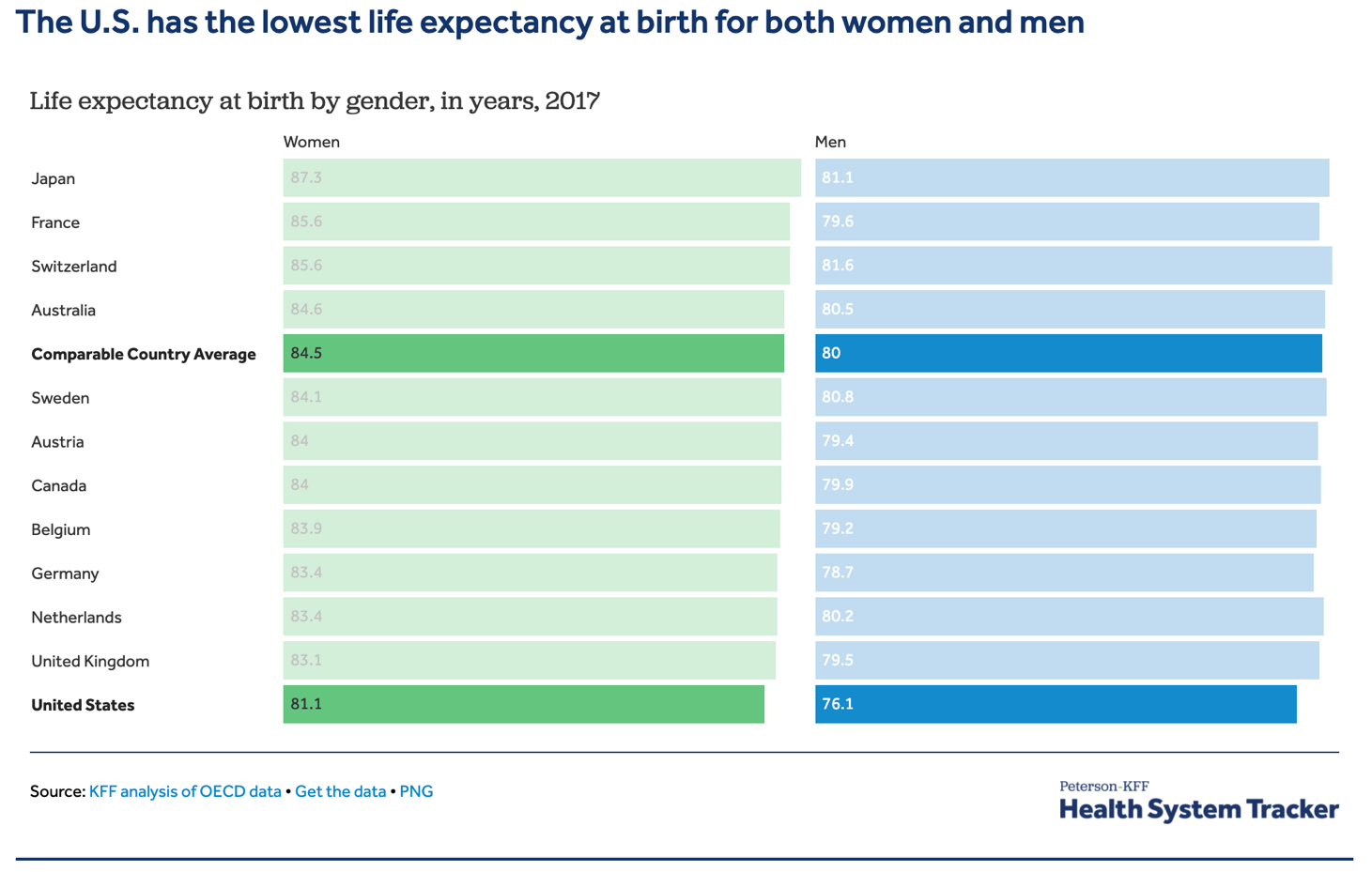 [Speaker Notes: Average Life Expectancy and Infant Mortality Rates are two of the most sensitive “flagship” indicators. An indicator is a measure used to express the behavior of a system or part of a system. Both ALE and IMRs are key measures of whether our health system is performing well. Moreover, these rates can be broken out according to subgroups or subpopulations, which can show is where inequities lie. And they can be used comparatively to tell us how we are doing in relation to other similar countries.  Here, we can see that ALE is decreasing for the US—which is highly unusual in a high income country—and we can also see that other similar countries are far outstripping the US in ALE.]
Also …Within Country Disparities
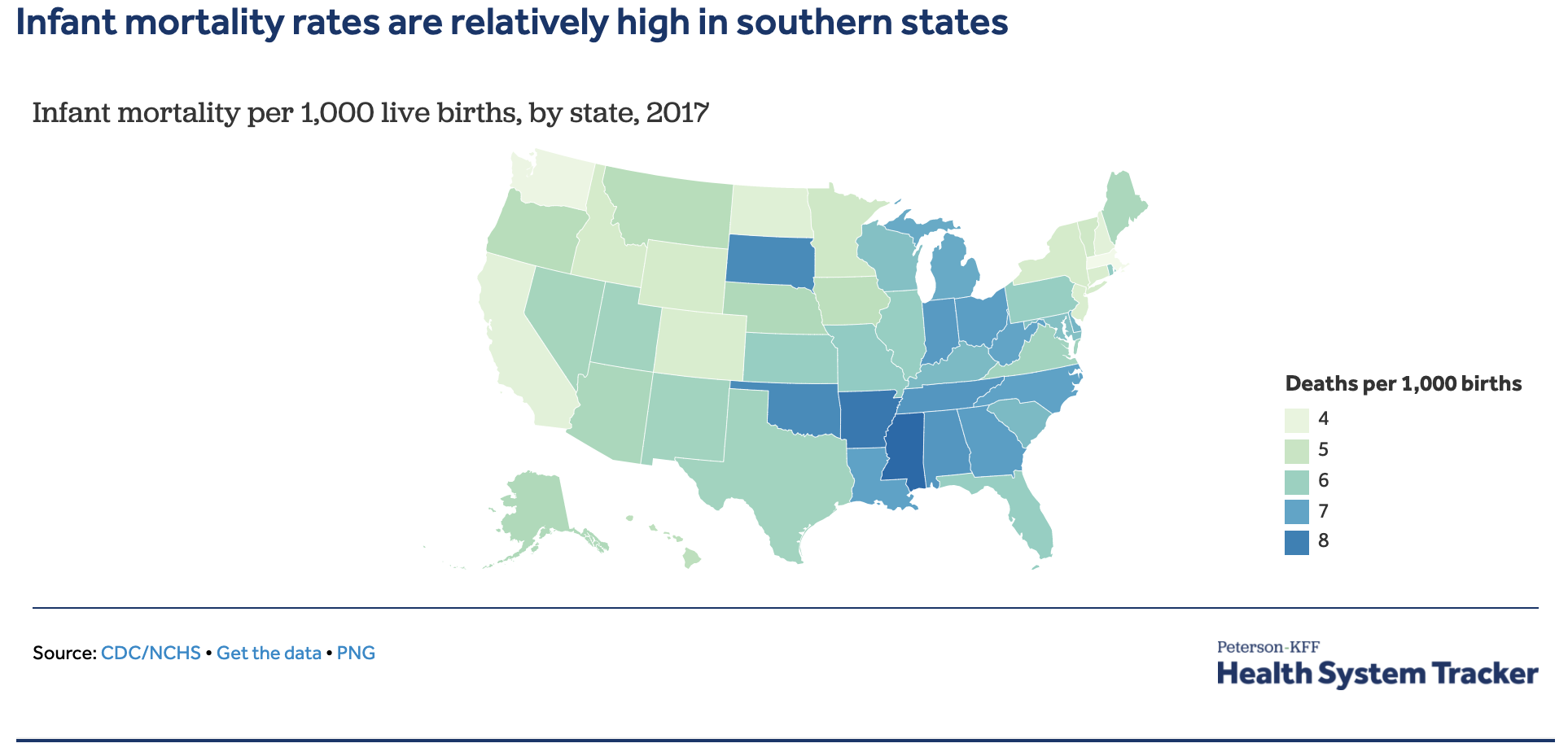 [Speaker Notes: This graphic just shows another version…]
Infant Mortality by Race in the U.S.
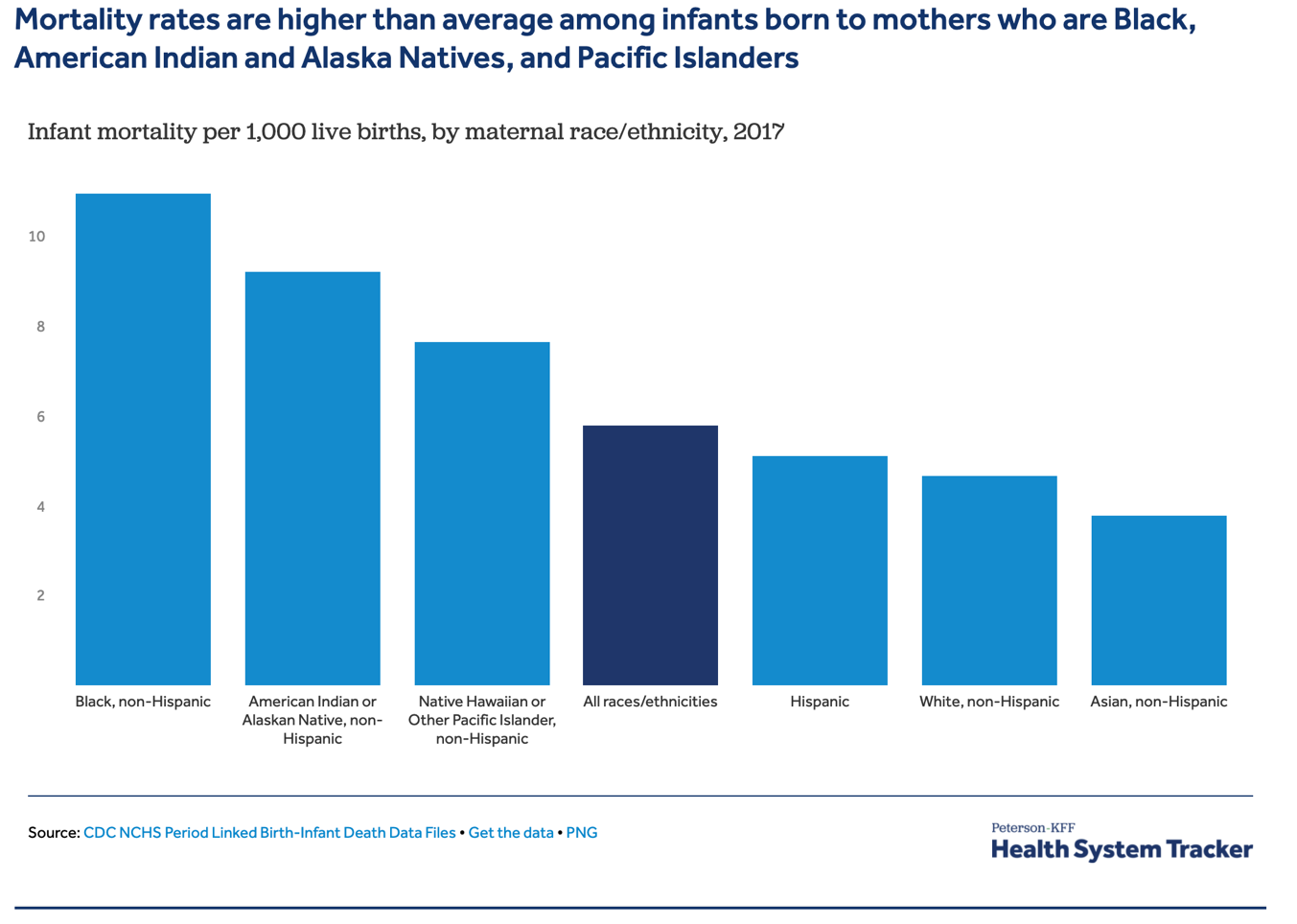 [Speaker Notes: Infant Mortality Rate is defined as the number of deaths of children under one year of age, expressed per 1 000 live births. The US ranks 34th and is increasingly ranked lower than many OECD countries. Again, these are sensitive indicators that reflect largescale social determinants of health.]
But Why?
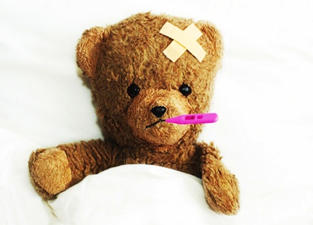 Current system is both costly and focused on sickness & profit
Over-reliance on medical model: diagnostics, treatment interventions, individual focus and not on population health
Approximately 95% of national health budget spent treating diseases
Half of annual deaths associated with preventable conditions; only 5% of national health $ dedicated to prevention 
Prevention & public health: logically & ethically compelling, but not priority in current system 
Incremental health reforms in profit-oriented system have limited effect, leaving many still without access to care until very sick
Lack of investment in social welfare and unmet social needs
[Speaker Notes: So, even a short review of the current health care challenges suggests that significant enivronment, social, and economic factors—what we in public health refer to as the social determinants of health – are powerfully affecting health outcomes in the US across populations. Social workers are struggling to provide treatment, assistance, problem solving, remediation, and intervention to the most vulnerable people in society in a context that is in crisis, a context that is rapidly changing, a context that emphasizes intervention long after problems and diseases have occurred and advanced.

 Despite the fact that there’s a growing financial, practice, and ethic urgency associated with the current health care arrangement, our efforts to reform it have been frustratingly piecemeal and slow. We know we have a long way to go still to clarify and strengthen our national health care systems and we know further that professions have a role to play in facilitating the shift to a more equitable and prevention oriented system.]
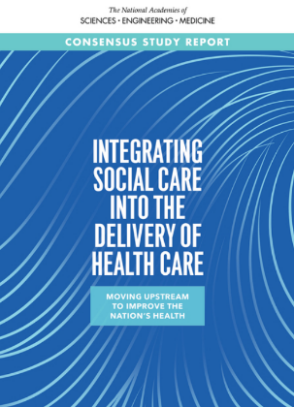 Addressing Unmet Social Needs in Health Systems
National Academy of Sciences, Engineering & Medicine, 2018 report on value of addressing unmet social needs in health notes:
(1) health care system movement toward paying care providers based on health outcomes 
(2) increasing recognition that addressing social determinants of health (SDOH) and unmet social needs can improve physical/behavioral health outcomes  
(3) provision of “social care” eg. upstream or wide-lens interventions to reduce impact of SDOH on health outcomes & improve population health
(4) suggests opportunities for public health social work to embrace “social care” & support proposed changes that move care upstream
(https://www.nationalacademies.org/our-work/integrating-social-needs-care-into-the-delivery-of-health-care-to-improve-the-nations-health)
2. Brief Review of Health Social Work
[Speaker Notes: Let’s turn our attention to the role of social workers in this system…]
Social Work’s Role in Health
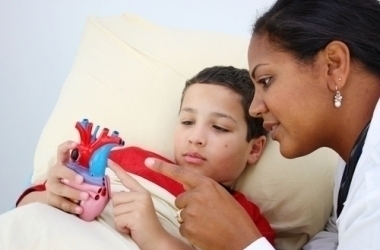 One of the fastest growing professions in US
Social work is a health profession
Roughly half of nation’s 700k social workers practice directly in health (BLS, 2019)
Remaining social workers focus on practice related to social determinants of health—housing, education, child welfare, criminal justice
SW provides majority of social/mental/behavioral health services
Each day, half of 1% of US population in “helping relationship” with social worker
Concern over adequacy of SW workforce as population ages
[Speaker Notes: Major themes:
Increased number of health social workers
New roles for social work
Need to demonstrate SW impact and value 
Sense that SW must address SDOH to fulfill to social justice 

Okay, so let’s focus on the present. At this time, Some 35% work in traditional health care settings—hospitals, health centers, etc. That’s a significant minority; however, as you probably know now, as we move more to a public health orientation in the way we view overall population health, we don’t split mental health and substance abuse off on their own any more as if they weren’t part of health care. Thus,  If you add in those employed in mental health and substance abuse hospitals and care—which I urge doing since these areas of practice are now largely integrated in our health care system—the majority of social workers are health social workers. Social work in health is not a niche; it’s the majority practice!!!! 

(Bureau of Labor Statistics, 2010)
(Stanhope et al., 2015) (Weissman, et. al, 2006) 
(Whitaker, Weismiller, Clark, & Wilson, 2006)]
Many Types of Health Social Work
Hospital>medical>health care Social Work
Disease-specific, e.g.: oncology, nephrology Social Work
Site-specific: e.g. NICU Social Work
Psychiatric>mental health Social Work
Mental health Social Work + Substance Use Disorder SW =behavioral health SW
Public health Social Work
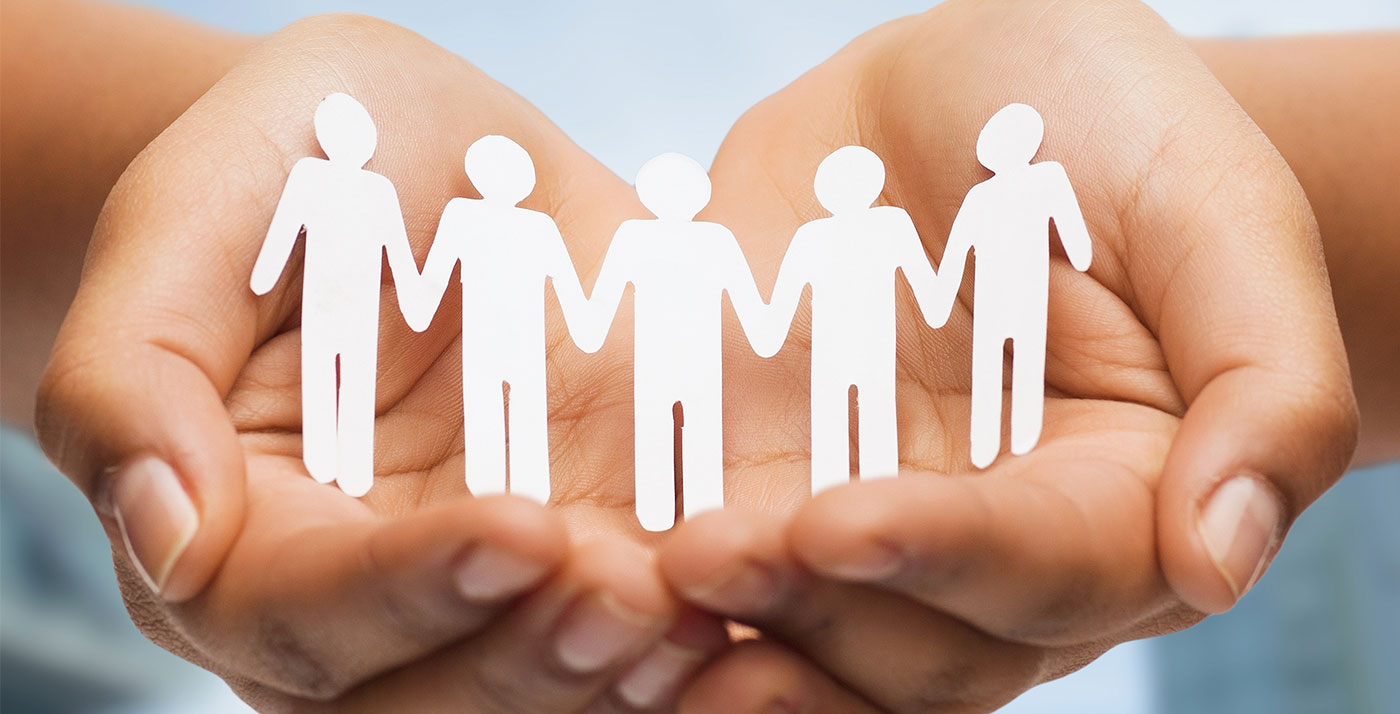 [Speaker Notes: Social work has many different names and types you may have encountered. These reflect our history which I'll briefly mention but I urge you to use the big umbrella and refer to all of it as “health social work”]
Contemporary Roles of HSW
Allen & Spitzer’s (2015) Four C’s:
Provide counseling/therapy & other forms of direct client care
Collaborate & coordinate with health team members 
Help patients manage the complexity of illness/disorders
Help patients negotiate the cultural & organizational context of health organizations   
OR: Bouncers, brokers & glue (discharge planning, navigation, advocacy, assessment, case management, crisis intervention & integration)
(Craig & Muskat , 2013)
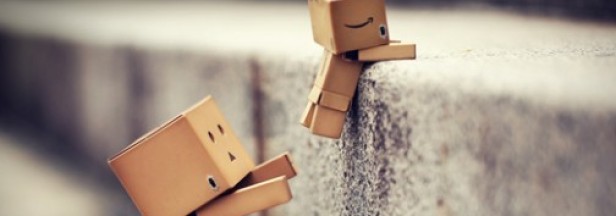 [Speaker Notes: As is widely known, SW plays multiple complex roles in medical settings. And more importantly, there is considerable jockeying for position in health settings about who does which tasks. It is a very dynamic environment.]
Health Social Work (Largely) Downstream
Most health SW “downstream:” clinical services including diagnosis, counseling, treatment, psychosocial support, crisis intervention
Clinical services: crucial to individual & family well-being, but limited impact on promoting equity and improving population outcomes
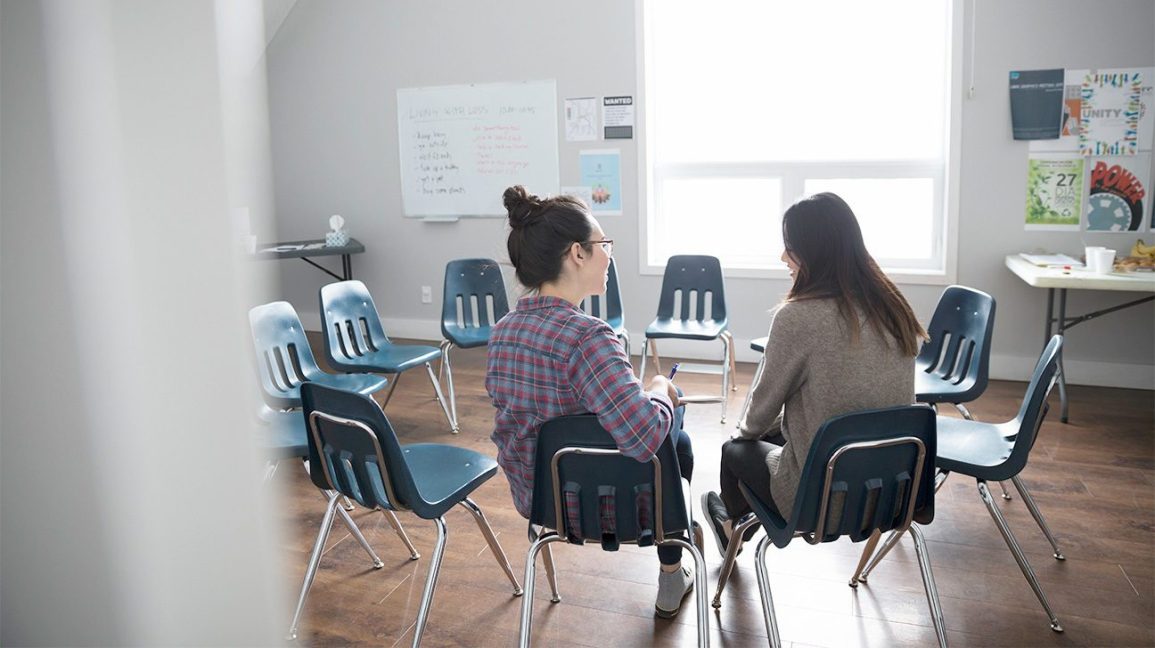 [Speaker Notes: https://www.debeaumont.org/news/2019/meeting-individual-social-needs-falls-short-of-addressing-social-determinants-of-health/]
Changing How We View and Do Health Social Work
Social workers are either working directly on health or they’re working  on issues that socially determine health and well-being: housing, child welfare, education, access, community development, behavioral health; important that SW embrace upstream “social care” approaches: 
			 	
				(MAYBE) ALL SOCIAL WORK IS
				HEALTH SOCIAL WORK NOW…
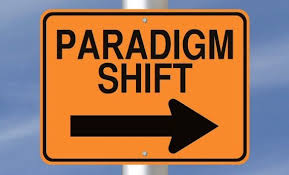 [Speaker Notes: There is a strong case to be made that SW is a health profession because of our breadth and depth in promoting human well being, working in health and responding to unmet social needs. This wide lens framing, and the approaches it requires, is what’s known as the public health social work approach.]
Adopting Public/Population Health Approaches
Implications: 
Expanded professional focus on broader practice paradigm (individual/community/population)
Recalibrates education & workforce training to include “wide-lens” approaches 
Strengthens profession’s reach, value, & impact by enhancing interprofessional/cross-sectoral collaborations & focus on population health outcomes
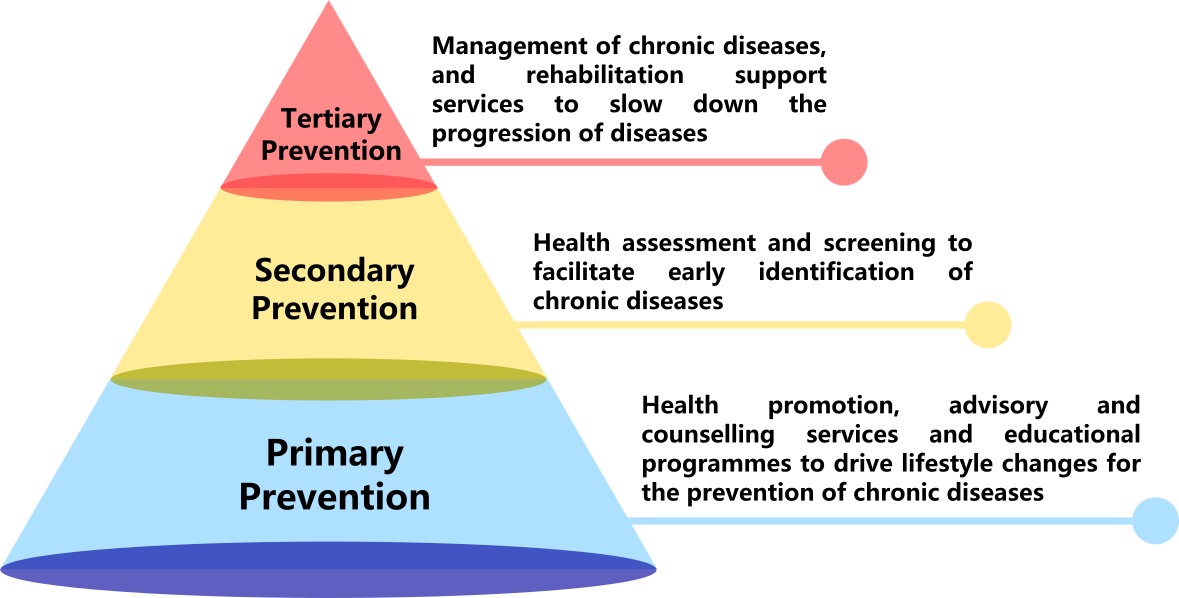 [Speaker Notes: https://www.debeaumont.org/news/2019/meeting-individual-social-needs-falls-short-of-addressing-social-determinants-of-health/

The short hand term for widening the lens and adopting a public health framework for social work can be captured by the terms “public health social work.” In the next section, we describe what this is, where it originated  and what comprises it. 

(Beddoe, 2013)]
3. Public Health Social Work
History, Definitions, and Roles
Public Health Social Work (PHSW)
Sub-discipline and framework within social work that uses multifaceted, wide-lens public approaches to address major health issues, promote health equity & mitigate health problems (Ruth, Wachman & Marshall, 2019)
Social Work
Public Health
Health & Wellbeing
[Speaker Notes: The working definition of the Group for PHSW Initiatives is above. Note that we refer to it both as a sub-discipline within the larger social work profession but also as a unifying framework relevant to all of social work. Note that we speak to wide lens public health approaches; in this, we include individual, community and population health practices (Ruth, Sisco, & Marshall, 2016)]
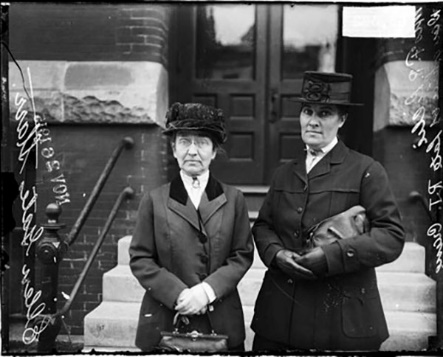 A Brief History of PHSW
Social work and public health closely linked across wide range of issues: 
Maternal and child health (clean milk and water; home visiting; infant and maternal morbidity/mortality prevention)
Infectious disease control (TB, STDs)
Settlement houses (sanitation, school lunches, health advocacy, environment improvement)
Hospital-based social work “A curiously many sided job…addressing the sociologic side of patients’ distress, offering patients a chance to clear their mind and reshape their days.” (Cabot, 1905)
[Speaker Notes: The fact is, social work’s origins are in public health. We emerged side by side in the Progressive Era and many—if not most—of our early functions in health care related to public health and to what we now refer to as the “core or essential” skills of public health. The early social workers had a sense of themselves as public health actors. My own mentor, Ruth Cowin, spoke about being a first responder social worker at the Cocoanut Grove Fire in 1942, where 492 people died. She spoke so eloquently about what we now call disaster response—a core function of public health—and how she and her colleagues at Mass General knew they were working on the outlines of a new form of mental health work that centered on trauma. 
Even in hospital social work, there was this sense,as you can see from the quote, of social work being part of addressing the sociologic side of illness, something that was considered both important and necessary enough to create a whole profession around.]
Social Work and Public Health: “Inseparable?”
“The fields of social work and public health are inseparable, and no artificial boundaries can separate them. Social work is interwoven in the whole fabric of the public health movement, and has directly influenced it at every point” (Hopkins, 1926)
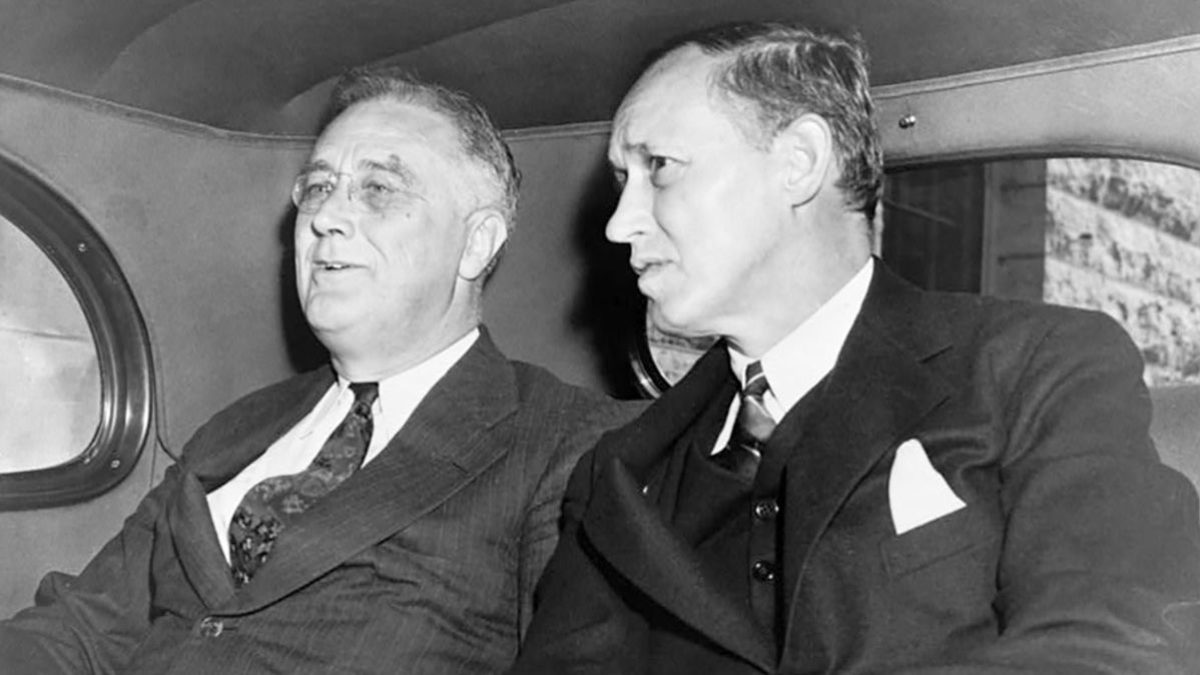 President Roosevelt with Senior Advisor and Public Health Social Worker, Harry Hopkins
[Speaker Notes: Hopkins uttered this famous statement when he was  director of the New
York Tuberculosis Society. 
Hopkins , who went on to become FDR’s senior advisor, was a social worker and an architect of the new deal. In fact, many social workers were integrated into the highest levels of federal leadership and helped to create what we now think of as our modern social welfare state. Chief among them were people who were public health social workers.]
What Comprised Early Public Health Social Work?
Willingness to investigate social factors as causes of poor health (now called “social determinants of health)
Combined use of “wide-lens,” epidemiologically-informed clinical & community-level preventive interventions
Commitment to political activism  aimed at structural and systemic changes in social conditions
Explicit focus on social justice
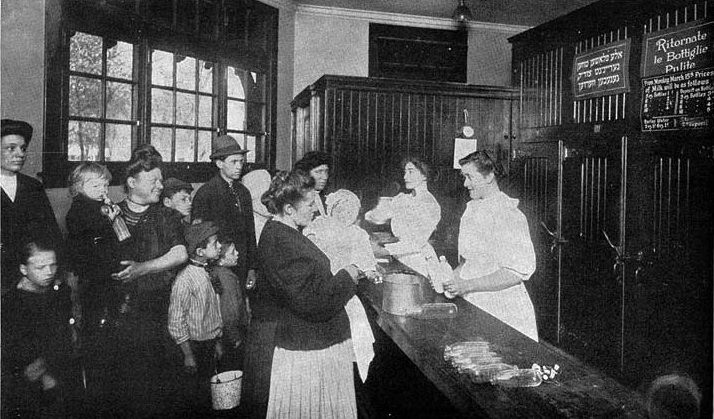 [Speaker Notes: Social work-led Children’s Bureau efforts led to 50% decrease in infant mortality]
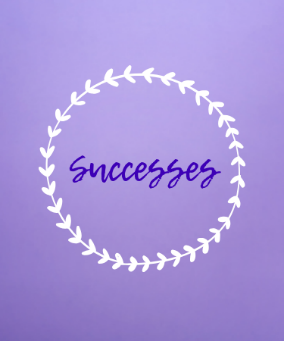 PHSW Timeline: Early 20th Century Successes
Helped establish/lead maternal & child health programs 1900-1930’s
Helped lead development of federal social welfare programs in 1930’s
Developed early trauma and disaster response & interventions following WW1 and 2 and natural disasters
Co-led early de-stigmatization and epidemic response in HIV/AIDS
PHSW integrated into community & government health settings, health centers, specialty hospitals by 1950s
[Speaker Notes: While there were successes, political attacks against social workers—calling them communists, suffragists and socialists for wanting to craft a more just society-- made many social workers, including PHSWs, more cautious. What started as a social determinants of health campaign-the infant and maternal morbidity reduction campaigns, led by social workers—achieved great success when the Childrens’ Bureau was established. But almost immediately after it was developed, it started coming under attack and the social justice work in the community grew more limited, careful and conservative. As the 20th century went on, PHSW got integrated into many arenas and as long as there was federal leadership by social workers to protect these efforts, they flourished, even though it was a minority practice. After the 1960s, discussion of PHSW slows and then finally trickles away in the 80s/90s as clinical practice consolidates its majority in the field and establishes SW as a “mental health profession” dedicated to treatment. This isn’t to say that no community or public health work remains, it does. It’s just that after a certain point, it’s not championed, it has no leaders, people stop writing about it in social work and the idea of an integrated practice begins to draft away. However, the need for an integrated practice of social work/social welfare and public health doesn’t not go away. 

e.g. not much written about PHSW in AJPH after the 1960s]
PHSW Timeline:  Leadership
PHSW prevails – despite splintering of medical, psychiatric, and other types of health SW
Established PHSW leaders, particularly at federal level—Virginia Insley, Juanita Evans, Milt Wittman, Elizabeth Rice, Ruth Cowin-- keep PHSW alive, even though a declining force within  profession 
For one inspiring example: Ruth Knee NASW Foundation Social Work Pioneers: Ruth Knee
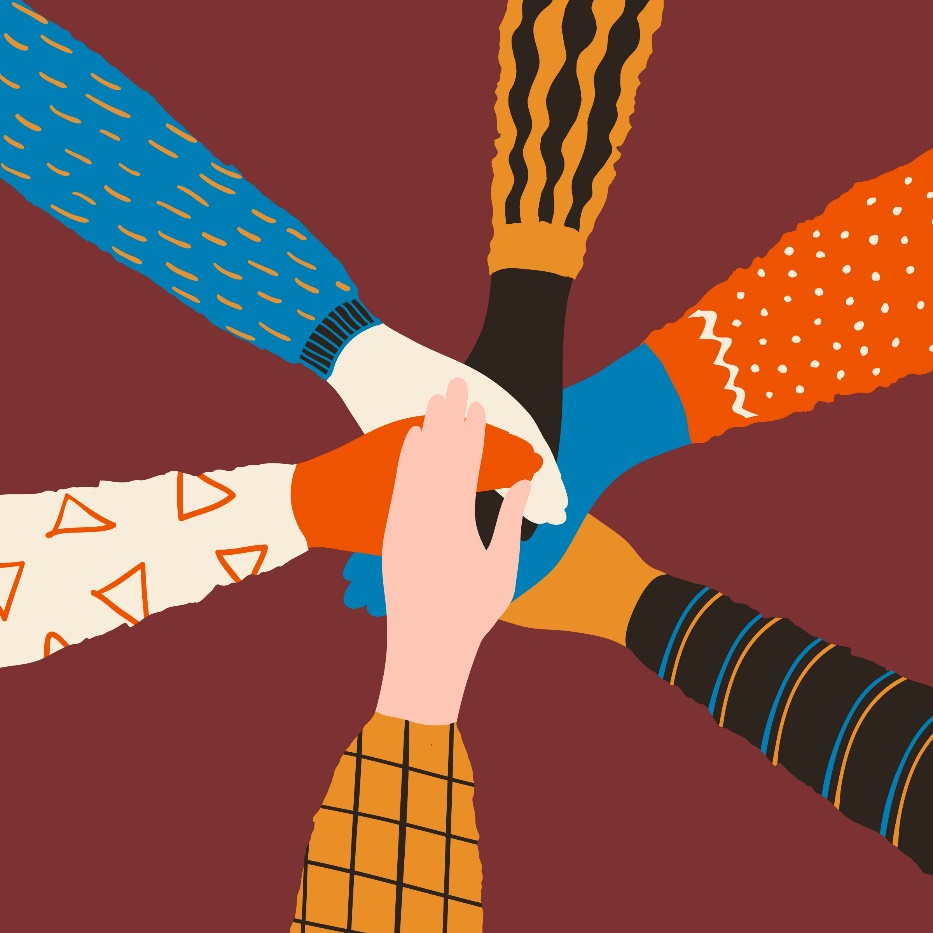 [Speaker Notes: PHSW prevails throughout the 20th century, not because it is the most numerically dominant form of practice, but because of the outstanding leadership shown by PHSWs who, beginning with the  Maternal and Child Health Bureau, straight through to the 1980s, stayed in federal government  and promoted the practice and protected funding streams. As the old guard left however, and as social work practice was drawn toward a  predominantly clinical model of practice, the history, focus, and funding for PHSW decreased.]
PHSW: Educational Efforts
Many historic efforts to integrate PHSW into SW education: 
Lydia Rappaport’s work (1961): “integrating prevention into social work” inspired dozens of faculty  throughout 60s/70s
Public Health Social Work Forward Plan (1980s-90s):  introduced prevention curriculum for schools of social work (Siefert, 1992)
HRSA Advancing Leadership in PHSW funneled funding over 20 years to three primary schools of social work 
Development of MSW/MPH programs: Late 1970s to current era; now 46 programs (Ruth, Wachman & Marshall, 2019)
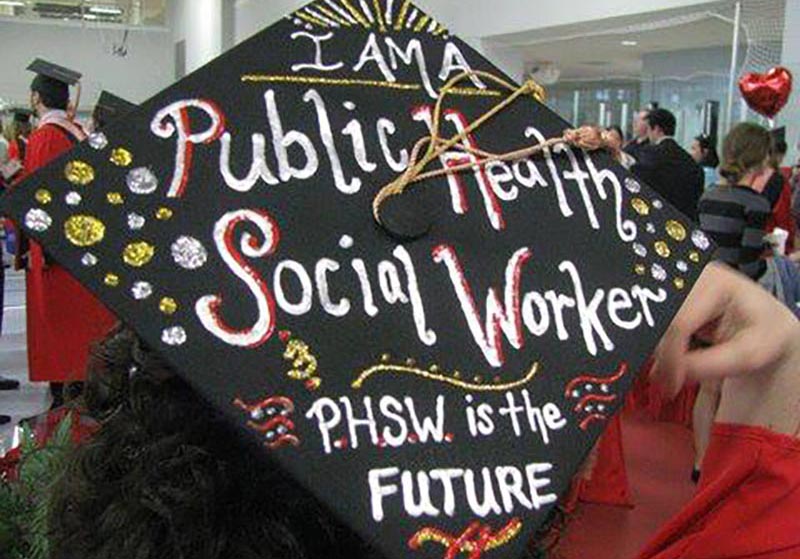 [Speaker Notes: For a fascinating look at one area, check out the Maternal and Child Health Bureau timeline.  https://mchb.hrsa.gov/about/timeline/index.asp Many long-term MCH training programs were established soon after the MCH departments in schools of public health, including Public Health Social Work (1948)]
PHSW Timeline: Hindsight is 20/20
Lost leaders: Leadership aged out while field consolidated as “clinical” profession> gradual loss and “forgetting” of PHSW in both fields over time…
Health system evolution: health SW became/remains largely clinical & is major employer of SW; PHSW—like all of public health—is minimized 
Continued need for PHSW: PH develops “community health work” to address social determinants of health, unmet social needs, and tasks previously done by PHSWs
Time to Refresh: Profession begins to recognize that PHSW is “unifying framework” for approaching major challenges
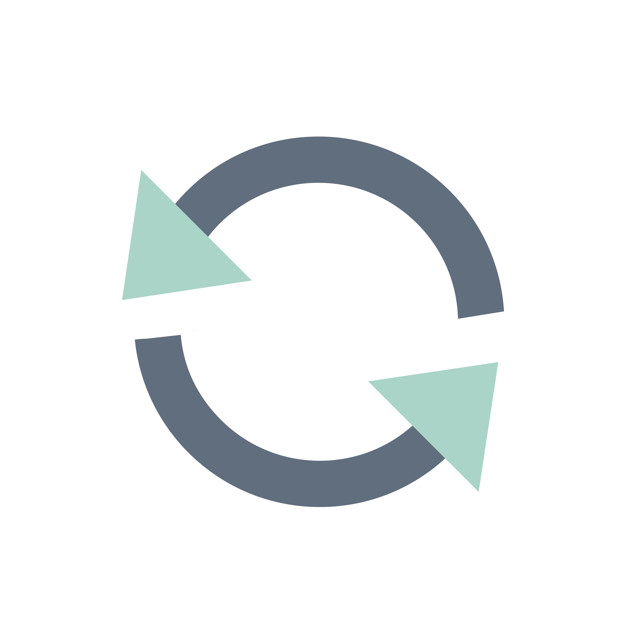 [Speaker Notes: (Cederbaum, Ross, Ruth, & Keefe, 2018) (Ruth & Marshall, 2017)]
The Primary Rationale for Reclaiming PHSW…
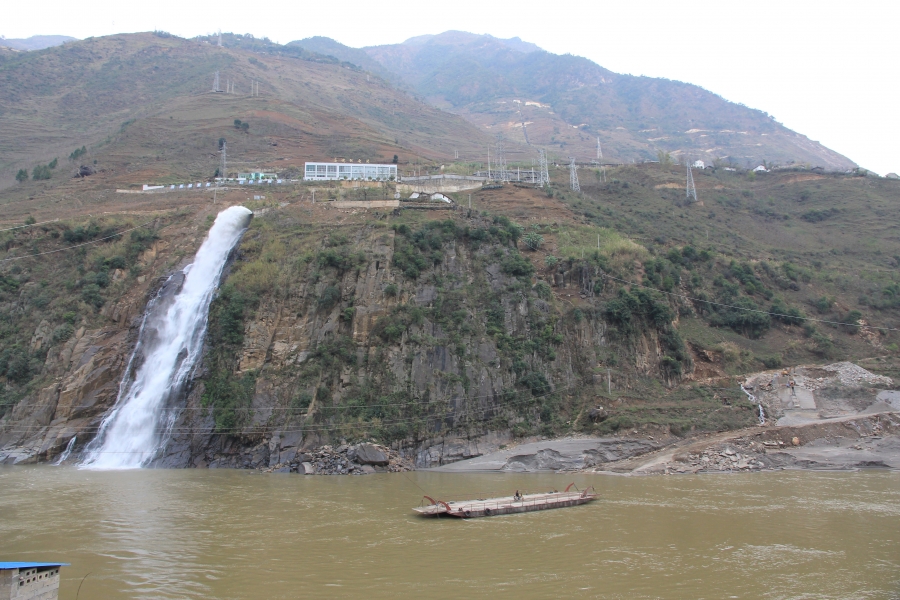 PH (mostly) upstream
PHSW
SW (mostly) downstream
If you really want to stop people from drowning, you cannot ignore root causes…
[Speaker Notes: Public health helps you focus on ROOT CAUSES; see excellent article by Bravemen & Gottlieb (2011) on addressing cause of causes….https://www.ncbi.nlm.nih.gov/pmc/articles/PMC3863696/ 
Public health social work: important base for new high-impact health social work by:
Providing century’s worth of experience in how to broadly marry clinical, intermediate & population approaches for greater SW impact 
Serving as inter-professional bridge between public health &  social work/welfare
Addressing unmet social needs and social determinants of health by changing conditions of society, not just individual efforts]
4. PHSW: Reclaiming for Greater Health Impact
PHSW: Pathways to Greater Impact
Deliberately Link Public Health and Social Work
Link PH and SW
Understanding PH and SW; clarifying the common ground and key distinctions between the fields
Recognize PHSW as interprofessional bridge
Understanding Both Fields
[Speaker Notes: While PH and SW share “origins stores” and have worked collaboratively over the decades, they are not the same practice. The point of these charts is to give you a sense of how these are differentiated, and why both are necessary components of 21st century practice and why they should be linked. We begin with basic definitions.]
The Public Health System
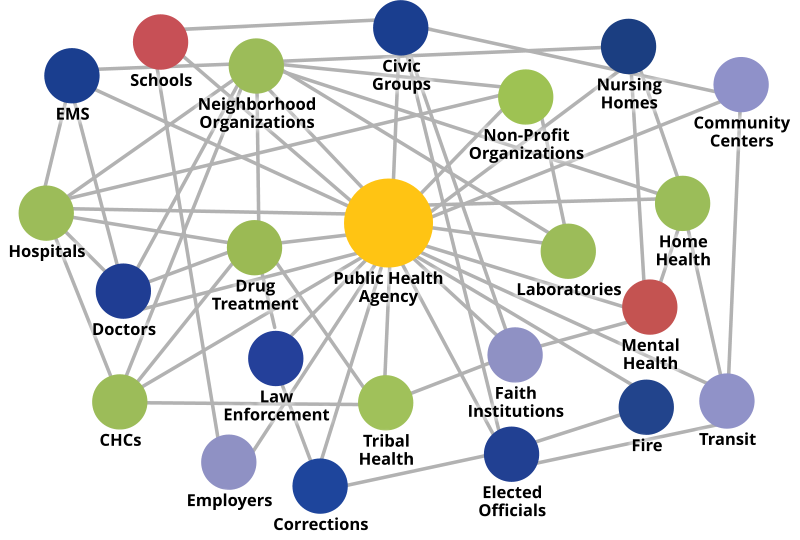 [Speaker Notes: Note that the current public health system views almost all of the systems in which social workers practice as part of it. Here’s a graphic]
Public Health’s Ten Essential Services
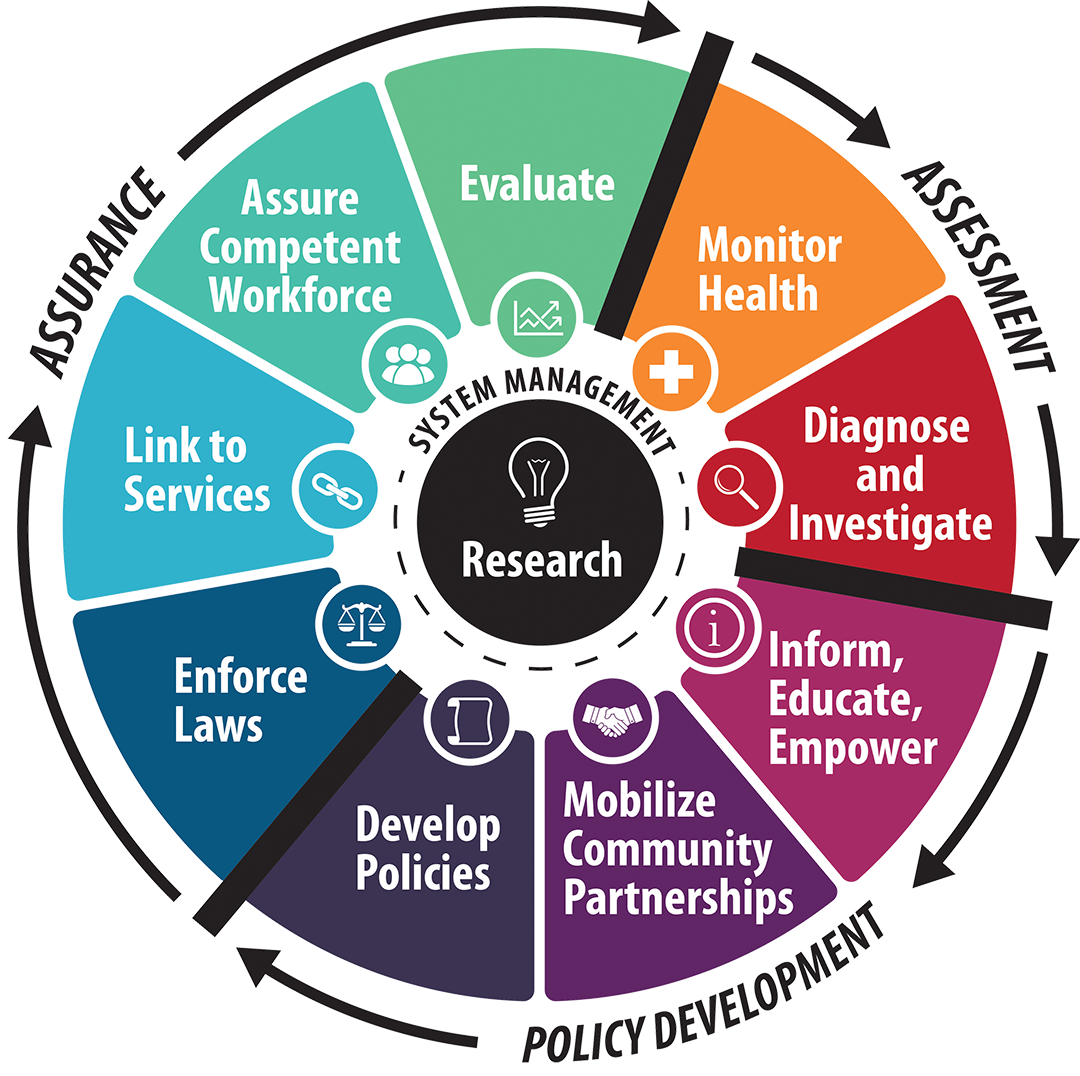 The Center for Disease Control identifies
ten services that encompass 
public health’s activities 

https://www.cdc.gov/publichealthgateway/publichealthservices/essentialhealthservices.html
Common Ground: Complementary Approaches
Complementary Theory Bases/Models/Approaches
[Speaker Notes: Note that this I not a comprehensive list of social work or public health theories]
Critical Practice Orientation Differences
[Speaker Notes: We recognize aspects of macro practice may be more preventative but the bulk of social work is not macro practice 
We also recognize that public health works in the community to connect systems to people.]
When Public Health and Social Work Bridge…
Good things happen: 
SW & PH harvest century’s worth of experience on how to maximize clinical, intermediate & population approaches for greater health improvement 
Public health &  social work/welfare reconnect for greater effectiveness in addressing health inequities & unmet social needs (co-creating “social care) 
SW equipped with unifying framework to “tell a stronger story” about its value to health systems:  e.g.  when frail elders are discharged after SW involvement, they have fewer readmissions; social work prevents readmissions… (Altfield, et al, 2013).
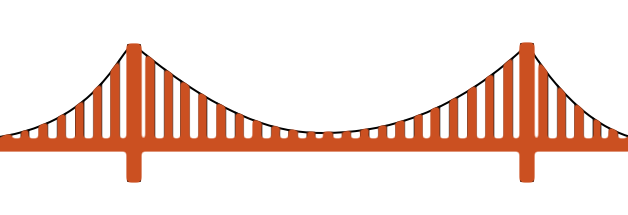 Reclaim and Conceptualize Public Health Social Work
Reclaiming PHSW
Conceptualize the PHSW Model
Clarify PHSW’s relevance to clinical & macro practice
The Wheel of PHSW
Use of clinical, mezzo, macro skills
Reliance on science of epidemiology
Focused on systems, aims for structural change in conditions
Wide-lens focus on “person and population”
Emphasizes prevention
Person and Population
(Ruth & Wilkinson, 2017)
[Speaker Notes: PHSW aims to improve social work’s impact on individual and population health through: 
Use of epidemiologically-informed approaches
Focus on vulnerable sub-populations & health injustice
Addressing social & macro determinants that shape health 
Emphasis on prevention 
Use of multi-level intervention—from individual to systems—to impact & improve health 
Cross-sectoral, inter-professional, & transdisciplinary collaborations 
Advocacy for systems, environmental, & structural changes in conditions that affect health]
PHSW: Clinical AND Macro
PHSW is an integrated approach that includes both clinical and macro social work 
Macro= Purple (community aspect) and Green (mostly)
Clinical = Purple (mostly) 
Public Health without SW=  Mostly Green & Blue,                                             with some Purple (community aspect) 
Public Health Social Work: All three components come together to enable simultaneous focus on persons AND populations
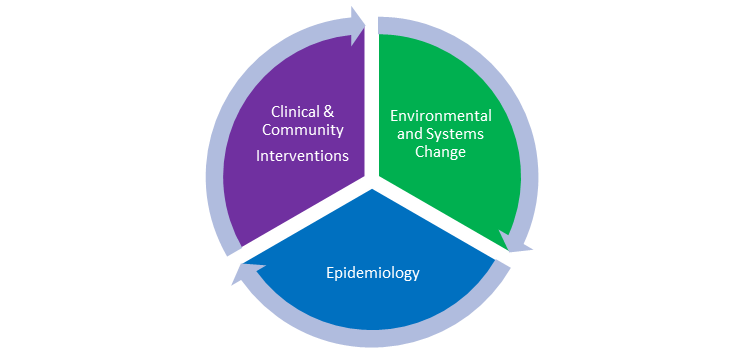 [Speaker Notes: Component Model rough & simplistic, but gets the point across! 
As public health has included more community health workers and other community based type clinical service extenders, it has begun to approach the integrated PHSW model, but alas, without the social workers as the primary labor force. (Although some social workers are deeply involved in helped develop the CHW workforce).]
How PHSW CanIncrease Social Work’s Health Impact
Increase SW’s Health Impact through PHSW
Importance of health impact in post-ACA era
Visualizing health impact and “telling the story” of PHSW in a PHSW model
Can Social Work Have Greater Impact?
Social injustice, health inequities & health reform: require use of public health approaches 
PHSW Challenge: build upon existing clinical/macro methods to enhance profession’s overall effectiveness & impact on population health
Development of a Social Work Health Impact Model: adapted from Frieden’s Health Impact Model, SWHIM illustrates profession’s capacity for impacting health across systems and on multiple levels (Frieden, 2012; Ruth, Wachman, Marshall, Backman, Harrington, Schultz & Ouimet, 2017)
This Photo by Unknown Author is licensed under CC BY-SA-NC
[Speaker Notes: No profession can survive without describing its greater impact at this time. SW profession must be able to tell a coherent story about its impact in and across the health systems. The new Social Work Health Impact Model helps to frame this conversation, highlighting the contributions of all levels of social work and emphasizing the need for a more PHSW.]
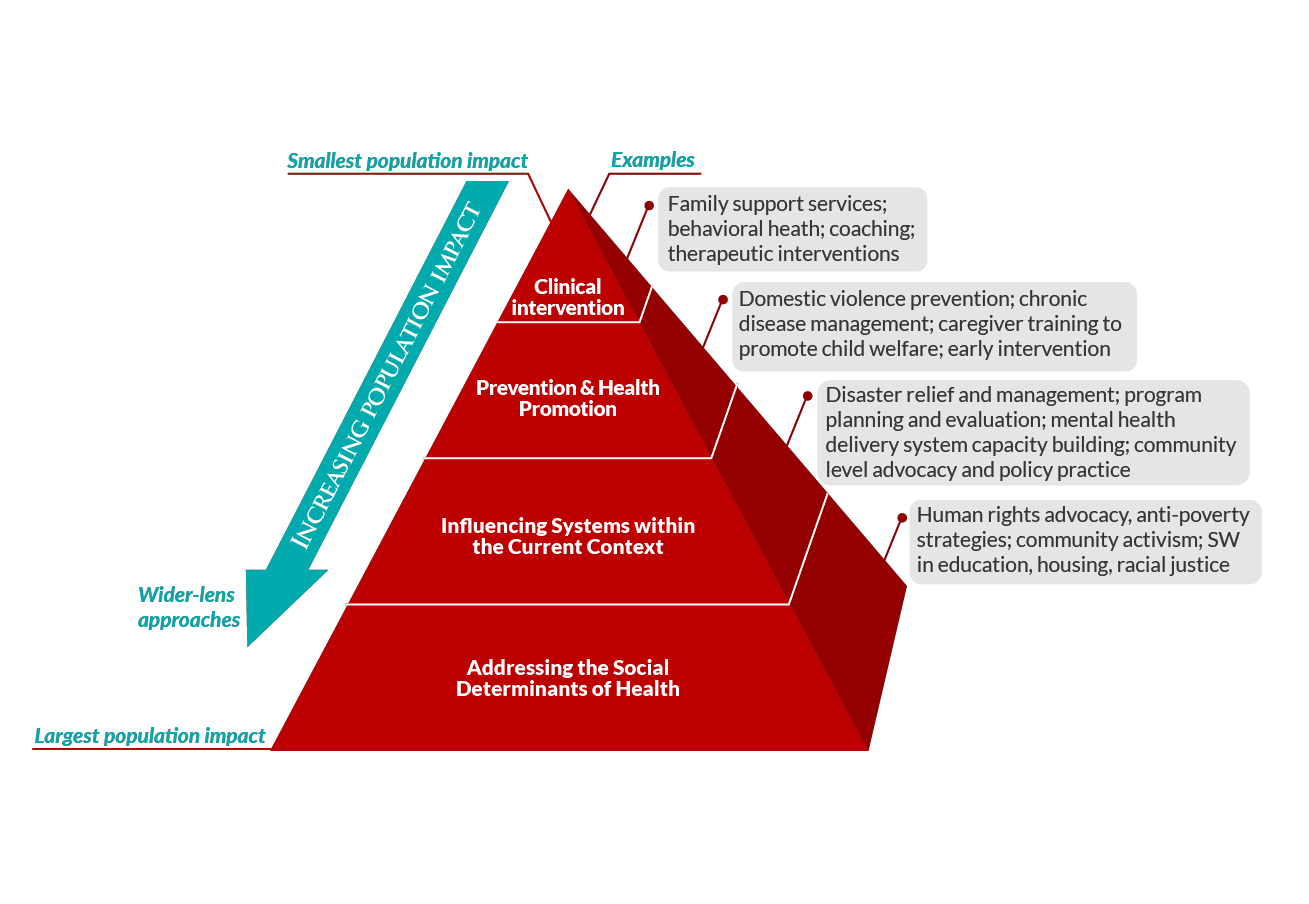 Visualizing SW Health Impact
Social Work Health Impact Model
     (Ruth, Wachman, Marshall, Backman, Harrington, Schultz & Ouimet, 2017)
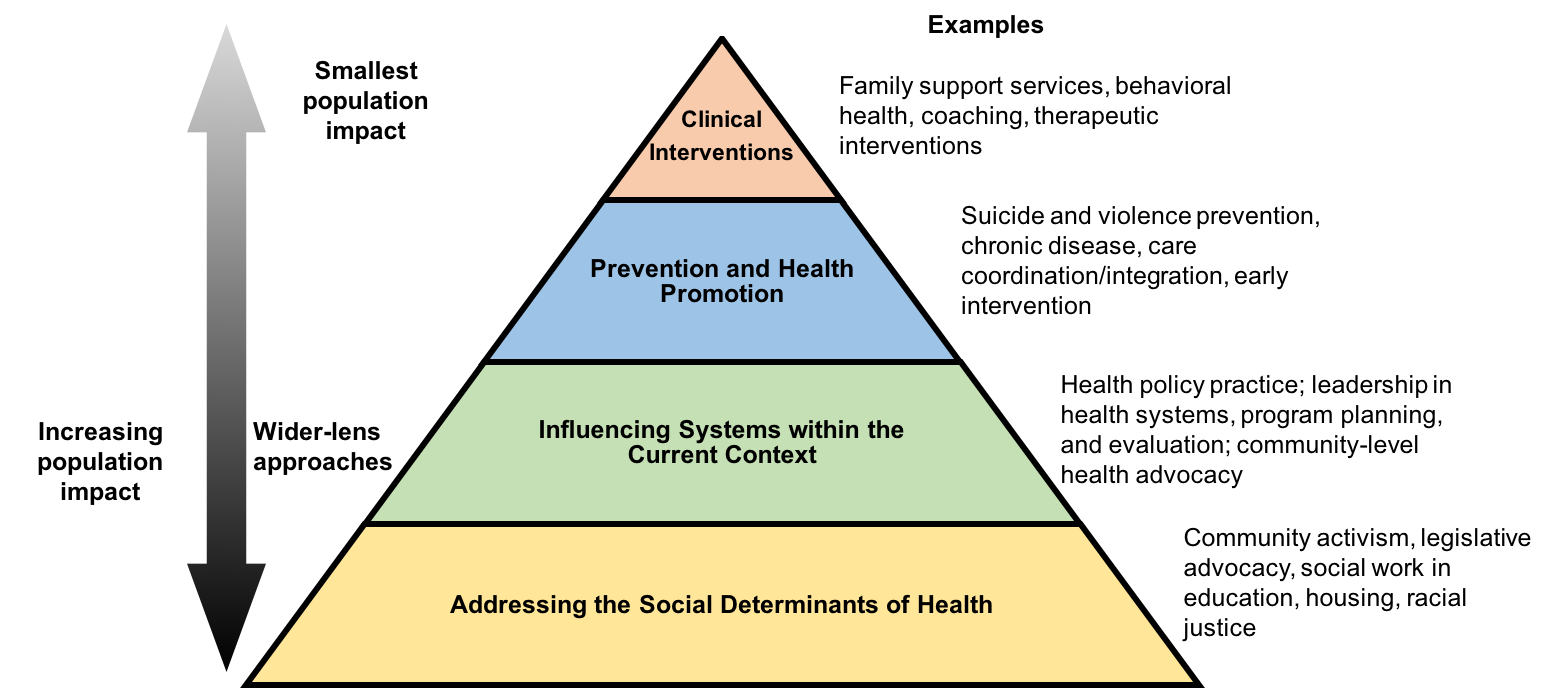 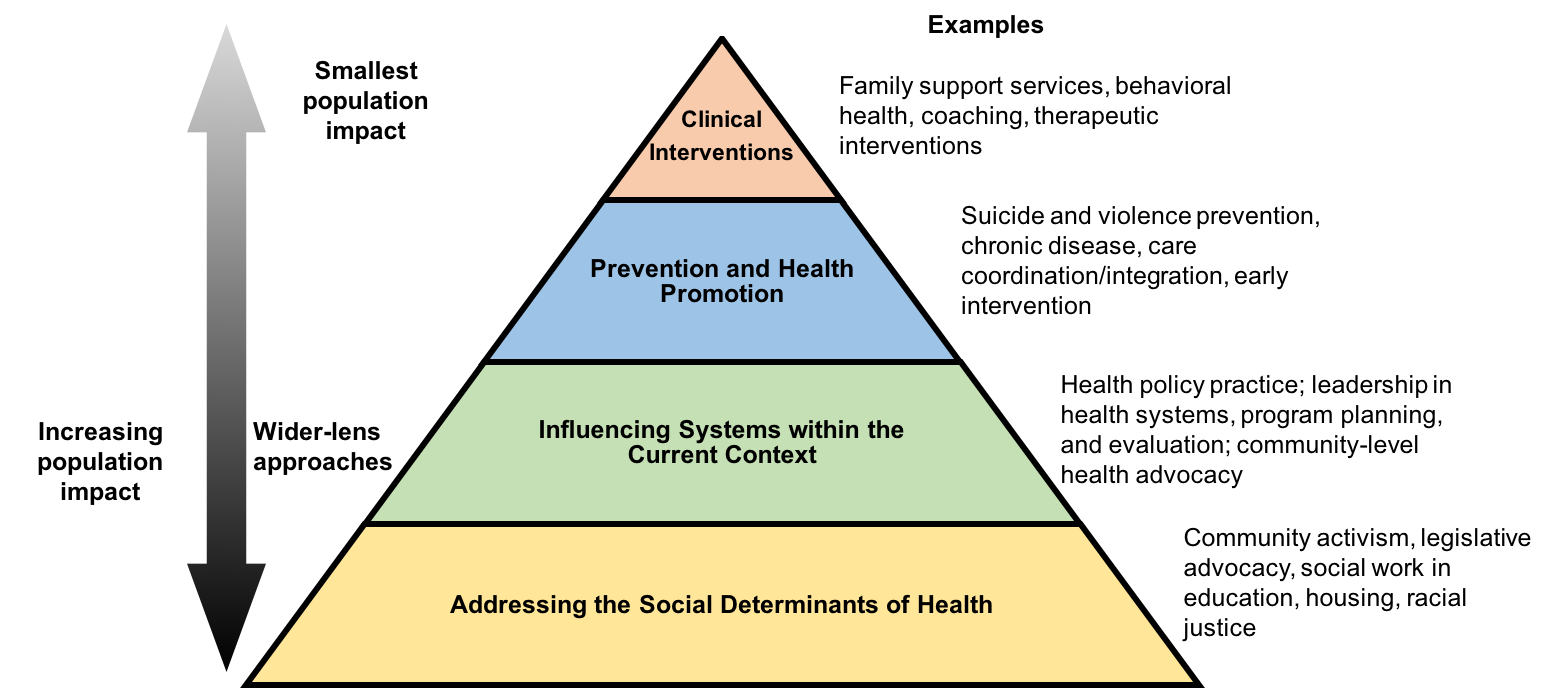 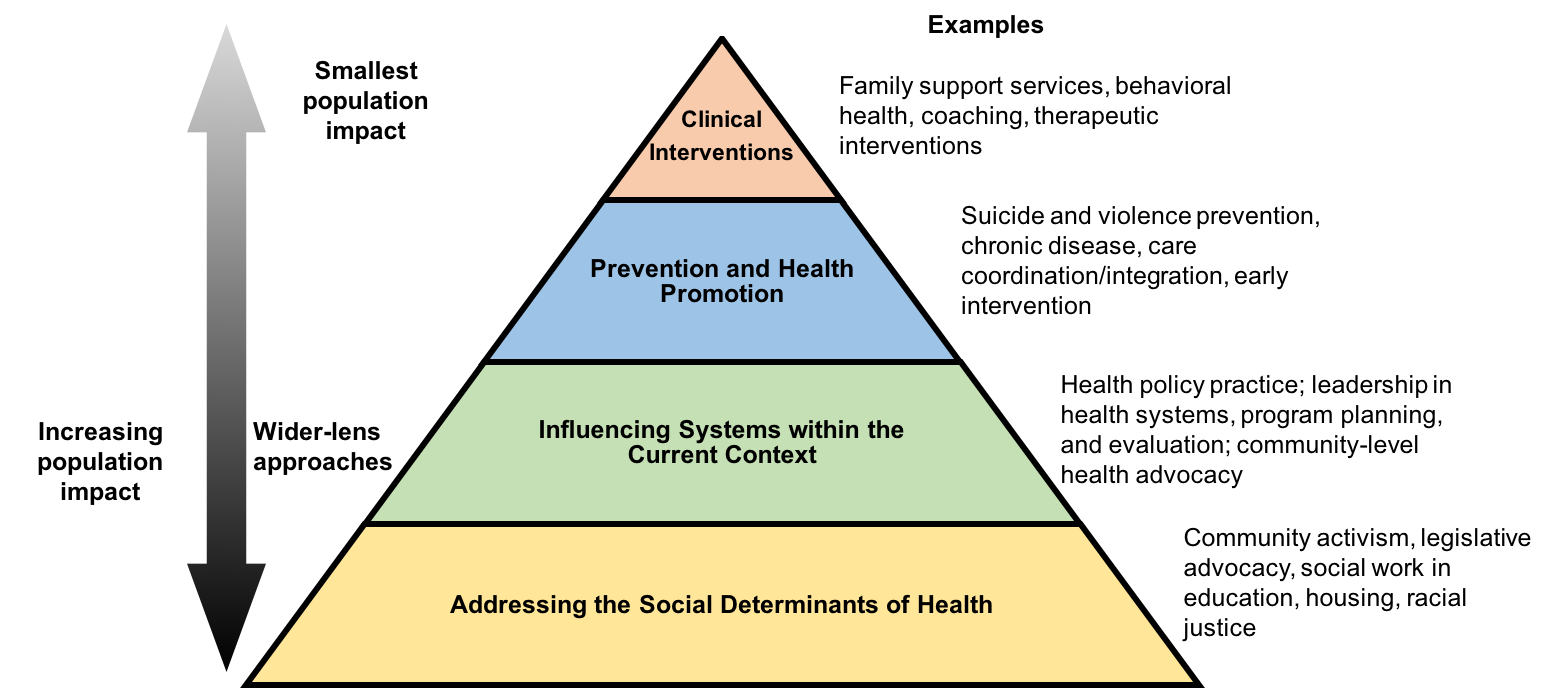 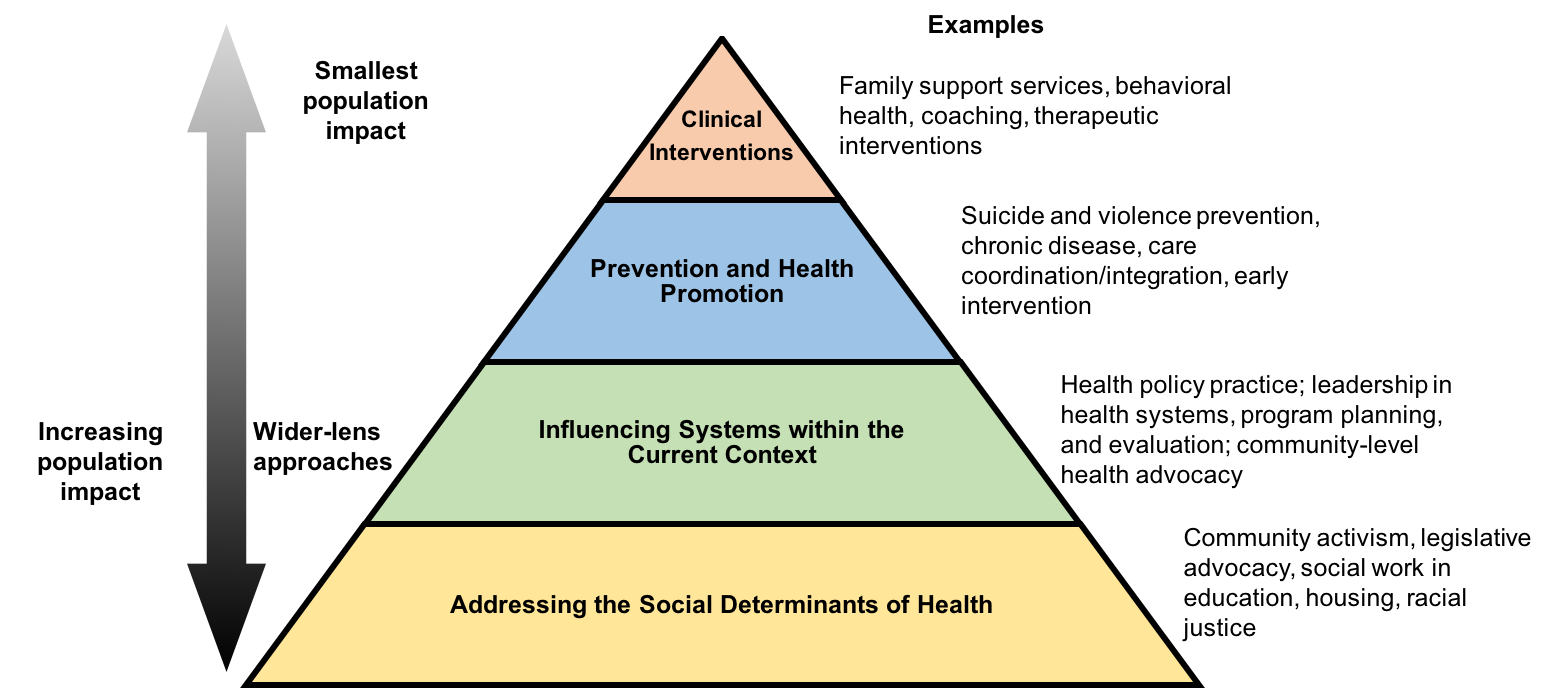 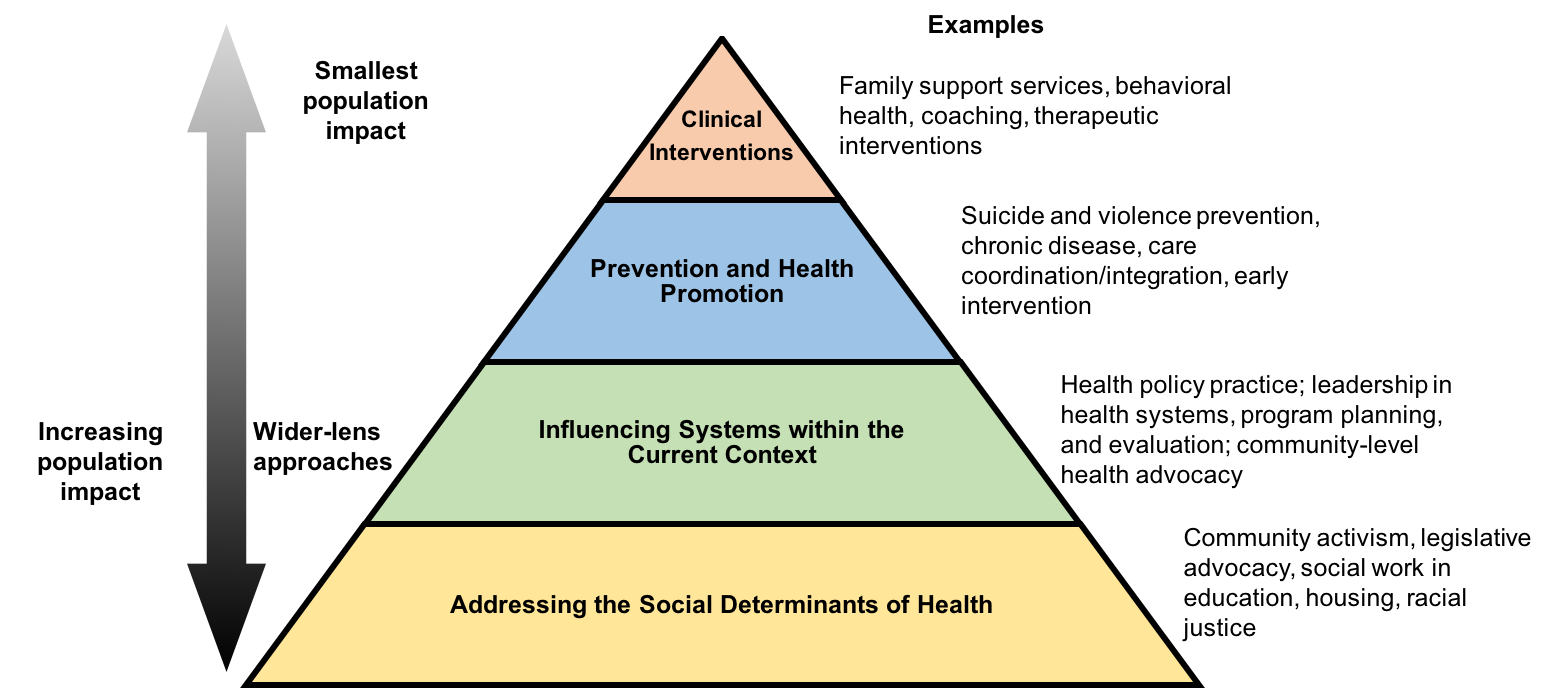 [Speaker Notes: Grasp implications of social determinants of health model; if health is broadly determined, & social workers are engaged across most of society’s social welfare systems, then all social work is health social work
Educate broadly using Social Work in Health Pyramid: most social workers primarily educated at “tip” of the, limiting abilities to work/collaborate/lead at other levels
Recalibrate SW curriculum to focus on broader model of practice that links clinical skills to wide-lens public health approaches; embrace PH approaches in all domains  
Conceptualize, measure, fund public health social work education, evaluation, workforce development
 be phsw but clinical interventions must be connected to three bottom levels of prevention, systems work, macro efforts to address SDOH.

When addressing climate change happens at the systems level and SDOH]
SW Health Impact Model Implications
PHSW-enriched practice
All social work is health
Need for SW Education recalibration
Intentional infusion of wide-lens approaches across all levels of practice and link to “social care”
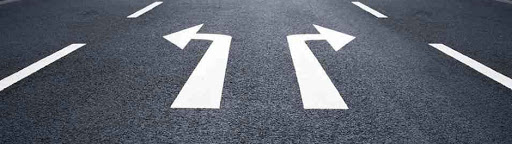 [Speaker Notes: There are numerous “goods” that come from integrating wide lens public health approaches into practice. Although the system appears to reward more limited forms of practice, the post ACA era is ripe for innovation. 

PHSW-enriched practice:  Links clinical skills to public health approaches & focuses SW’s role on greater impact efforts to address SDOH
All social work is health: Health is broadly determined; social workers work across society’s social welfare, social development, and health systems; practitioners either work directly in health or on the social determinants of health
SW Education recalibration: Integration of PH skills into SW education can strengthen practitioners’ readiness to participate in and lead prevention, transdisciplinary collaboration, epidemiologically-informed efforts to address SDOH, & advocacy to change social conditions
Intentional infusion of wide-lens approaches across all levels of practice: Social work visibility, value, collaborative potential, and impact increase through integration of PHSW]
5. PHSW in Action
Competencies
Functions
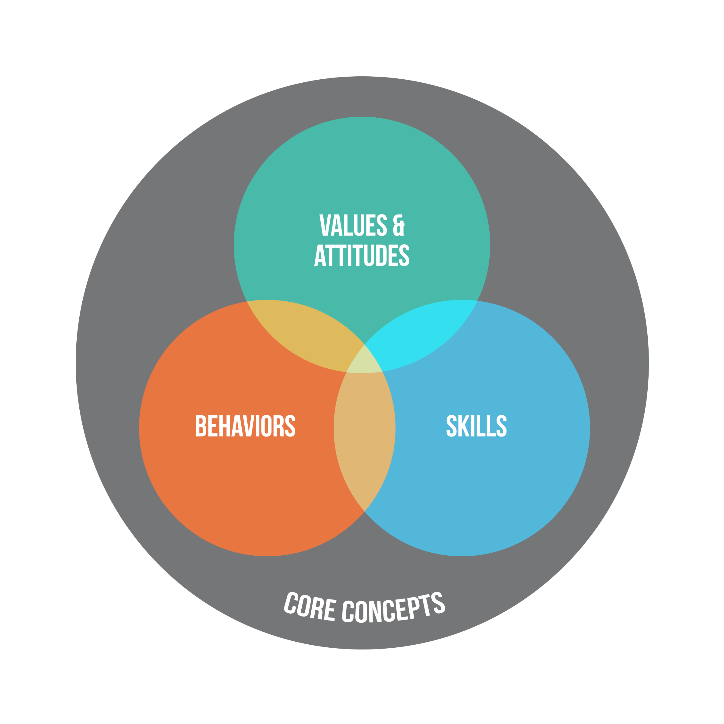 PHSW in Action: Dual Professional Competence
Competence is central to professions; competent professionals practice with effectiveness & efficiency according to standards
Numerous components: knowledge, values, skills, and behaviors (Drisko, 2014)
Public health social workers use the theories, practices, concepts, and—most importantly--the competencies of social work and public health to improve health and well-being
Updated Competencies Needed!
An area of practice thrives when practitioners  can describe what it is, what it does, what it looks like in practice, who is doing it, and why employers need it!
Current PHSW standards dated (written in 1990s) but much can be gleaned from reviewing them: Existing PHSW Competencies
New ones needed…until then, utilize existing PH, SW & PHSW competencies
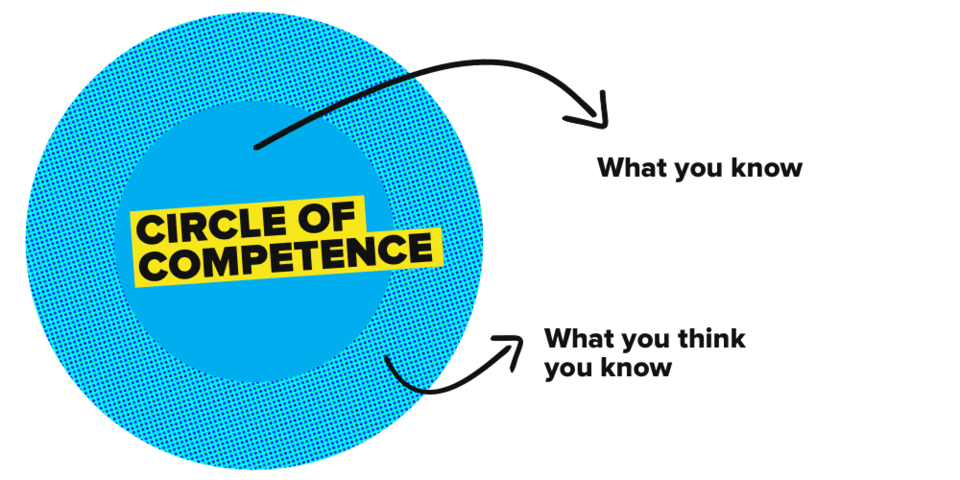 [Speaker Notes: Encourage students to consult ALPS documents: both MSW/MPH Handbook and PHSW Toolkit teach about competency integration]
PHSW and the Ten Essential Public Health Services
Public health social workers are broadly engaged in all areas of public health. Of the ten, the following four areas were primary: 
Inform, educate, and empower people about health issues
Mobilize community partnerships and action to identify and solve health problems
Develop policies and plans that support individual and community health efforts
Evaluate effectiveness, accessibility, and quality of personal and population-based health services
(Ruth, Wyatt, Velasquez, Bachman, 2015)
[Speaker Notes: Encourage students to consult ALPS documents: both MSW/MPH Handbook and PHSW Toolkit teach about competency integration]
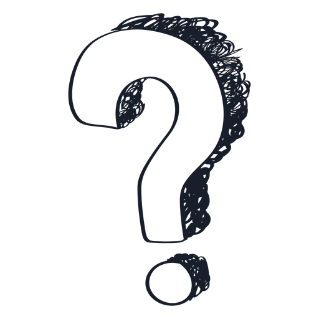 But What Do PHSWs Do?
Engage in and lead integrative efforts in behavioral health and primary care
Provide services in a public health framework for ongoing epidemic, disease or social issue
Engage in community outreach & case-finding 
Consult and collaborate on major issues 
Prevention & health promotion activities, program planning 
Research, formal and informal
Professional development/training/community & inter-professional education
Community & legislative advocacy
[Speaker Notes: These are all examples of professional positions that our MSW/MPH alumni work in…Exercise: Look at the two sets of competencies to see what  ones our practitioners are engaging in! 

Engage in and lead integrative efforts in behavioral health and primary care and other forms of health reform (health systems transformation) 
Provide services in a public health framework for ongoing epidemic, disease or social issue ( e.g. HIV, suicide, opiate epidemic) 
Engage in community outreach & case-finding (Flint water crisis initiatives or disaster response) 
Consult and collaborate on major issues (Parkinson’s falls prevention, eviction prevention, cardiovascular risk reduction) 
Prevention & health promotion activities, program planning (bullying, violence, substance use disorders) 
Research, formal and informal (e.g. community based participatory research) 
Professional development/training/community & inter-professional education (interprofessional education, collaboration across disciplines or sectors)
Community & legislative advocacy (addressing conditions that cause poor health: housing, lack of access to care, food instability)]
Social Work Competencies
CSWE Social Work Competencies:
1. Demonstrate Ethical and Professional Behavior
2. Engage Diversity and Difference in Practice
3. Advance Human Rights and Social, Economic, and Environmental Justice
4. Engage in Practice-informed Research and Research-informed Practice
5. Engage in Policy Practice
6. Engage with Individuals, Families, Groups, Organizations, and Communities
7. Assess Individuals, Families, Groups, Organizations, and Communities
8. Intervene with Individuals, Families, Groups, Organizations, and Communities
9. Evaluate Practice with Individuals, Families, Groups, Organizations, and Communities
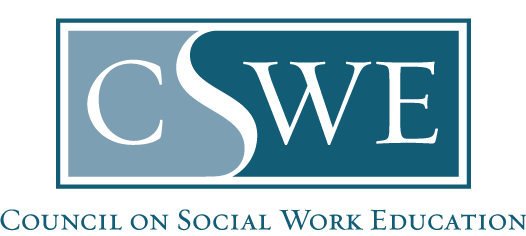 [Speaker Notes: https://www.bu.edu/ssw/academics/msw/competencies/]
Public Health Competencies
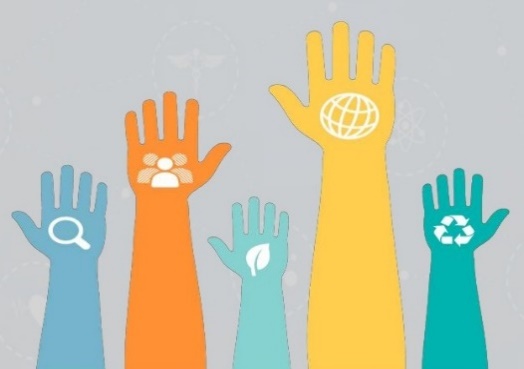 Evidence-based Approaches to Public Health
1) Apply epidemiological methods to the breadth of settings and situations in public health practice;
2) Select quantitative and qualitative data collection methods appropriate for a given public health context
3) Analyze quantitative and qualitative data using biostatistics, informatics, computer-based programming and software, as appropriate; 
4) Interpret results of data analysis for public health research, policy or practice
Public Health & Health Care Systems
5) Compare the organization, structure and function of health care, public health and regulatory systems across national and international settings;
 6) Discuss the means by which structural bias, social inequities and racism undermine health and create challenges to achieving health equity at organizational, community and societal levels
Planning & Management to Promote Health
7) Assess population needs, assets and capacities that affect communities’ health; 
8) Apply awareness of cultural values and practices to the design or implementation of public health policies or programs; 
9) Design a population-based policy, program, project or intervention; 10) Explain basic principles and tools of budget and resource management; 11) Select methods to evaluate public health programs
[Speaker Notes: https://tdi.dartmouth.edu/education/degree-programs/masters-in-public-health/mph-competencies

Evidence-based Approaches to Public Health
1) Apply epidemiological methods to the breadth of settings and situations in public health practice; 2) Select quantitative and qualitative data collection methods appropriate for a given public health context; 3) Analyze quantitative and qualitative data using biostatistics, informatics, computer-based programming and software, as appropriate; 4) Interpret results of data analysis for public health research, policy or practice
Public Health & Health Care Systems
5) Compare the organization, structure and function of health care, public health and regulatory systems across national and international settings; 6) Discuss the means by which structural bias, social inequities and racism undermine health and create challenges to achieving health equity at organizational, community and societal levels
Planning & Management to Promote Health
7) Assess population needs, assets and capacities that affect communities’ health; 8) Apply awareness of cultural values and practices to the design or implementation of public health policies or programs; 9) Design a population-based policy, program, project or intervention; 10) Explain basic principles and tools of budget and resource management; 11) Select methods to evaluate public health programs]
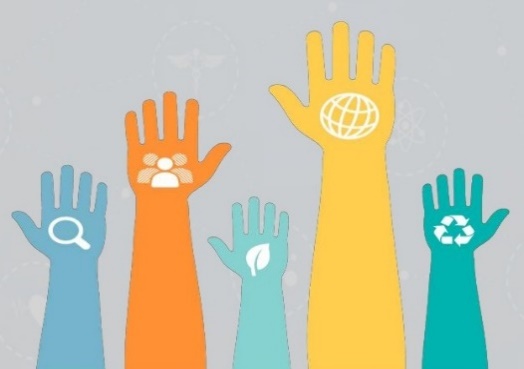 Public Health Competencies
Policy in Public Health
12) Discuss multiple dimensions of the policy-making process, including ethics and evidence; 
13) Propose strategies to identify stakeholders and build coalitions and partnerships for influencing public health outcomes; 
14) Advocate for political, social or economic policies/programs that improve health for all; 
15) Evaluate policies for their impact on public health and health equity 
Leadership
16) Apply principles of leadership, governance and management, which include creating a vision, empowering others, fostering collaboration and guiding decision making; 
17) Apply negotiation and mediation skills to address organizational or community challenges
Communication
18) Select communication strategies for different audiences and sectors; 19) Communicate audience-appropriate public health content, both in writing and through oral presentation; 20) Describe the importance of cultural competence in communicating public health content
Inter-professional Practice
21) Perform effectively on inter-professional teams
Systems Thinking
22) Apply systems thinking tools to a public health issue
[Speaker Notes: https://tdi.dartmouth.edu/education/degree-programs/masters-in-public-health/mph-competencies

Evidence-based Approaches to Public Health
1) Apply epidemiological methods to the breadth of settings and situations in public health practice; 2) Select quantitative and qualitative data collection methods appropriate for a given public health context; 3) Analyze quantitative and qualitative data using biostatistics, informatics, computer-based programming and software, as appropriate; 4) Interpret results of data analysis for public health research, policy or practice
Public Health & Health Care Systems
5) Compare the organization, structure and function of health care, public health and regulatory systems across national and international settings; 6) Discuss the means by which structural bias, social inequities and racism undermine health and create challenges to achieving health equity at organizational, community and societal levels
Planning & Management to Promote Health
7) Assess population needs, assets and capacities that affect communities’ health; 8) Apply awareness of cultural values and practices to the design or implementation of public health policies or programs; 9) Design a population-based policy, program, project or intervention; 10) Explain basic principles and tools of budget and resource management; 11) Select methods to evaluate public health programs]
Preparedness and response of Public Health social Workers during COVID-19
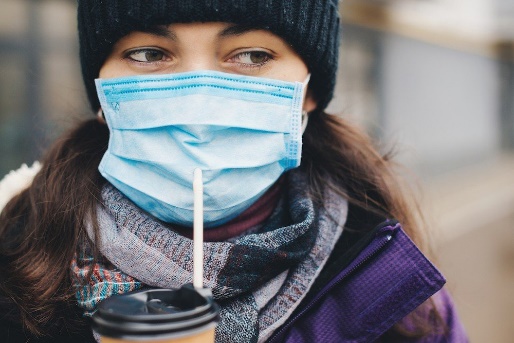 COVID-19: Pandemic Disaster
National Center for Posttraumatic Stress Disorder defines disaster as a sudden event that has the potential to terrify, horrify or engender substantial losses for many people simultaneously (NCPTSD, 2016)
COVID-19 is a pandemic that has infected millions, killed hundreds of thousands, and is causing widespread social & economic disruption that is likely to continue over a prolonged period of time
Not all communities will experience COVID-19 simultaneously requiring systematic attention to the rolling nature of the pandemic
Sustained efforts at prevention, treatment and recovery will be needed for a long time to come
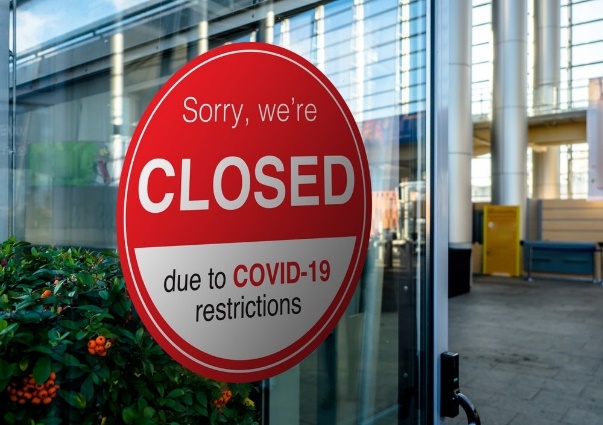 Various Forms of SW Disaster Response
Psychological first aid & ongoing trauma informed services
Family care, case/care management, care coordination
Assisting with communications, particularly regarding trauma and behavioral health
Resilient community capacity building—organizing mutual aid, etc. 
Advocacy and lobbying for social welfare and health programs and funding
[Speaker Notes: From Social Work Helper - https://socialworkhelper.com/2020/04/01/how-social-workers-play-a-role-in-disaster-relief/
Psychological first aid (PFA): PFA assists those in crisis in the aftermath of disaster. It relieves initial distress in an effort to promote short- and long-term coping. This sometimes includes crisis intervention and counseling.
Family care: Family social workers help families during crisis. They aid survivors in locating the services they need to overcome post-disaster challenges and repair their lives.
Mental health media communications: This field provides voices and vital points of view for under-represented or disadvantaged populations.
Resilient community capacity building: This includes creating response plans for various groups.]
Why Social Work is Needed
Able to: 
Develop response plans for various population groups
Provide a vital point of view during research efforts after a disaster event
Support interventions and care at individual, family, group, and population levels
Advocate for policies that ensure that the most vulnerable among us are not disproportionately affected by the pandemic—and that they are not forgotten in any response efforts
[Speaker Notes: https://online.regiscollege.edu/blog/help-rebuild-community-resilience-after-natural-disasters/
https://link.springer.com/article/10.1007/s10615-017-0623-8]
Immediate Functions of Social Work during COVID-19 response
Ensuring that the most vulnerable are included in planning & response
Organizing communities to ensure that essentials such as food and clean water are available
Advocating within social services and in policy environments that services adapt, remain open and pro-active in supporting communities and vulnerable populations
Facilitating physical distancing & social solidarity
Advocating for the advancement and strengthening of health and social services as an essential protection against the virus, inequality and the consequent social and economic challenges
https://www.ifsw.org/updated-information-on-ifsw-and-the-covid-19-virus/
[Speaker Notes: https://www.ifsw.org/updated-information-on-ifsw-and-the-covid-19-virus/
http://www.socialserviceworkforce.org/resources/blog/social-service-workers-mitigating-impact-covid-19]
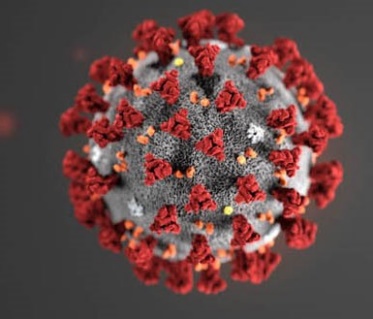 COVID-19 Response
Social Workers are FRONT LINE workers who can:
Provide information about the opportunities to social groups
Motivate people to access to those opportunities
Help people manage their social-emotional response.
Help people learn new skills to manage the experience
Help people restore psychological equilibrium through processing the event with those affected 
Establish/facilitate communications
Help individuals and families have a clear understanding of the situation
Work to help an individual restore homeostasis and help them adapt
[Speaker Notes: https://www.socialworkers.org/Practice/Infectious-Diseases/Coronavirus
https://www.tandfonline.com/doi/full/10.1080/19371918.2020.1751533]
Application of PHSW Core Concepts to COVID-19 Response
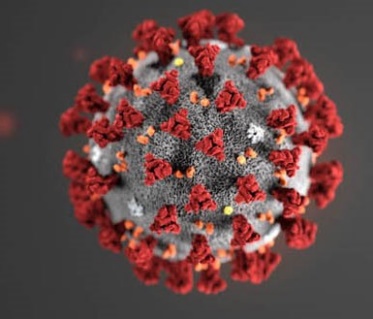 SW was first PHSW: Time to return to our roots, work collaboratively across sectors
Epidemiology
Pandemic management requires Epi 101: testing and contact tracing 
Social Determinants and Population Health
Population management and screening for social needs that exacerbate pandemic impact
Health Equity
Some populations (the ones affected most negatively by structural and systemic racism/discrimination) are getting hit harder – this is a pattern that repeats itself across all health outcomes and is not specific to the COVID-19 pandemic
Prevention
Attend to social and mental health needs NOW, to prevent/mitigate the ‘second pandemic’
Use health literacy and other interventions to ensure that populations know how to prevent disease transmission
Widening the Lens:
Advocacy/attending to SDOH while simultaneously working at other SWHIM tiers
[Speaker Notes: https://www.socialworkers.org/Practice/Infectious-Diseases/Coronavirus]
PHSW 101 Authors
Betty J Ruth, MSW, MPH
Clinical Professor
Principal Investigator, Leadership in Public Health Social Work Education Initiative (BU-ALPS)
Director, MSW/MPH Program
Boston University School of Social Work
Email: bjruth@bu.edu


Madi Wachman, MSW, MPH
Assistant Director, Programs
Center for Innovation in Social Work & Health, 
Boston University School of Social Work
Email: madi@bu.edu
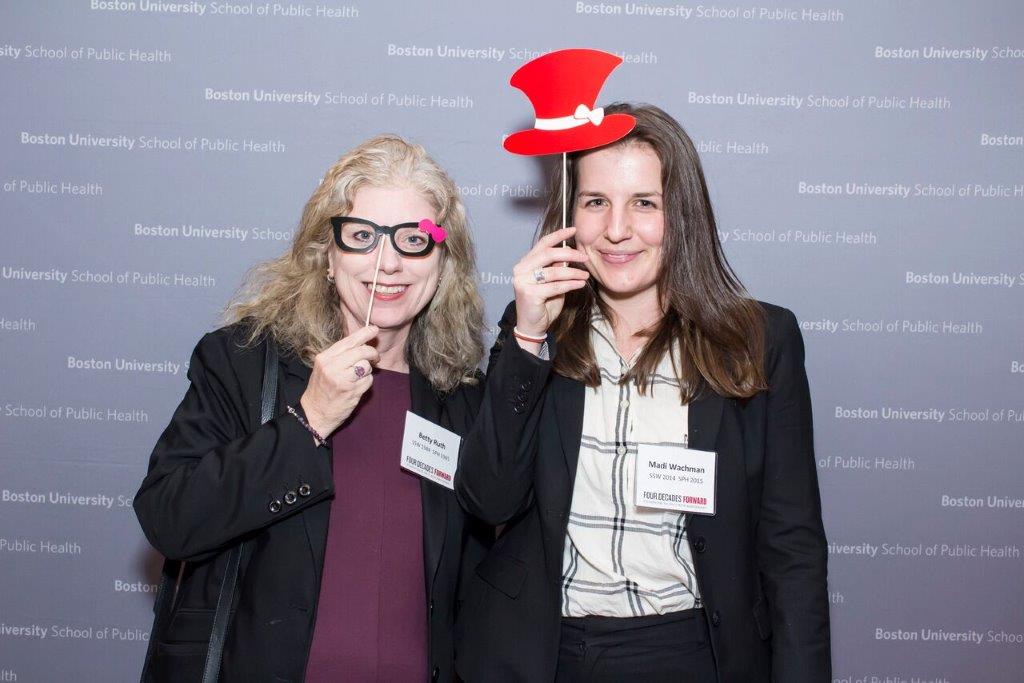 COVID Updates made by Leadership of the
Public Health Social Work Section of the American Public Health Association
More on the ALPS Project
Advancing Leadership in Public Health Social Work Education (ALPS) Resources https://ciswh.org/project/bu-alps 
PHSW Toolkit 
Resource guide
Profiles
Foundational and topical slide decks
Model PHSW Core Class Syllabus
MSW/MPH Program Handbook 
Integrative PHSW Seminar Syllabus
PH and SW Competencies overview 
Key Recommendations for Advancing PHSW